ビュースポットおおさかの選定
資料２
ビュースポットおおさかの選定
1
第１回景観審議会での主な意見　（情報発信に関すること）
大阪商工会議所で実施されているグレーターミナミの取り組みを始め、観光で売り出したいと考えている箇所との連携により、相乗効果を作っていくことができるのではないか。
関係団体の機関紙への掲載や会員への周知を行ってはどうか。
建築・土木・造園等、専門家の卵である大学生への周知を行ってはどうか。
将来に向けて若い世代にも、景観への啓発を行っていくために、若い世代がアクセスしやすい手法を検討してはどうか。
選定済みのスポットが増えてきた後は、「歴史を感じるビュースポット」や「都市的なビュースポット」等、様々な切り口でまとめることで別の興味が湧いてくるのではないか。
視点場の情報として、「座れるのか・座れないのか」、「コーヒーが飲めるのか・飲めないのか」等、一つ踏み込んだ情報を発信してはどうか。
2
第１回景観審議会での主な意見　（選定手法に関すること）
ビュースポットを選ぶ際の参考情報として、インスタグラムでの注目されている大阪のスポット情報等も取り入れてはどうか。
⇒各委員から推薦のあったビュースポットについて、関連するキーワードをインスタグラムで検索し、投稿数を確認。
3
ビュースポットおおさか事前審査の集計結果　　※票数順
① 複数の投票があったビュースポット ： １４件
得票順　１／２
4
ビュースポットおおさか事前審査の集計結果　　※票数順
① 複数の投票があったビュースポット ： １４件
得票順　２／２
5
【論点１】　近い位置関係にあるビュースポット
御領地区周辺
51
151
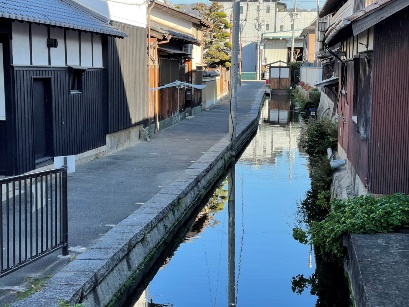 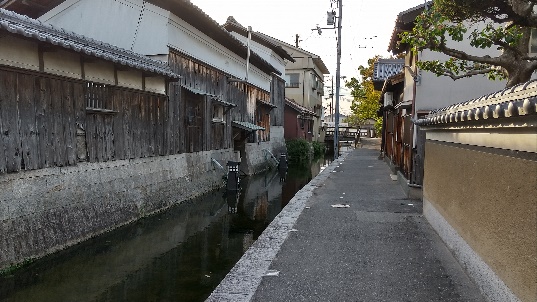 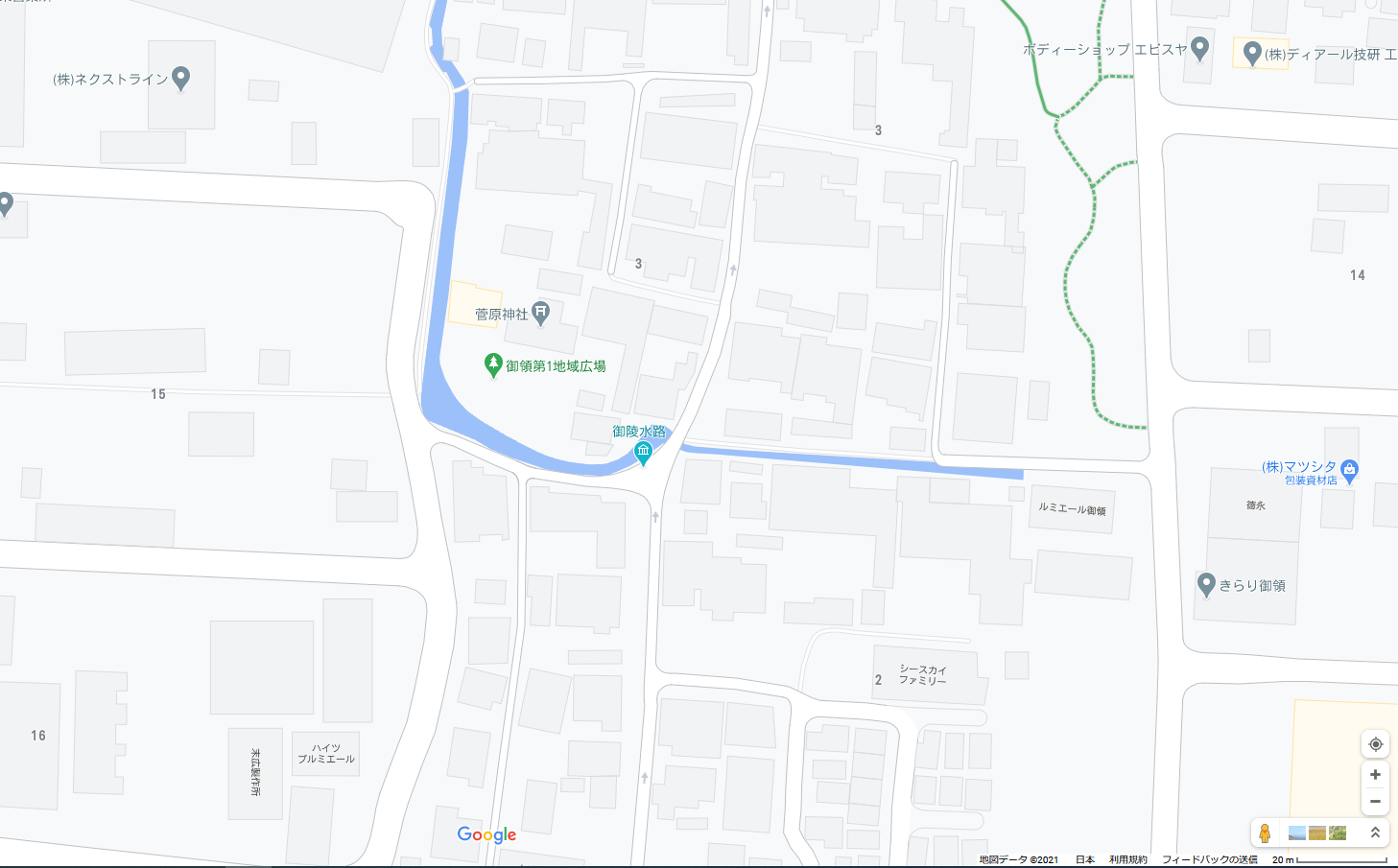 事前審査：２票
180
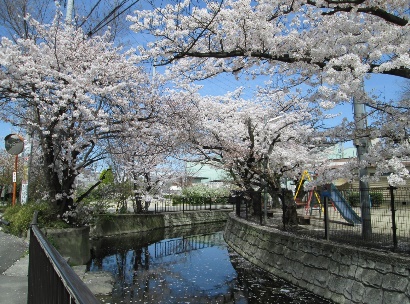 事前審査：５票
119
118
178
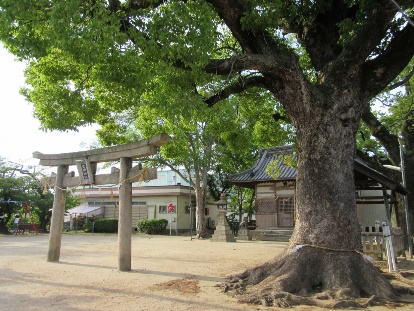 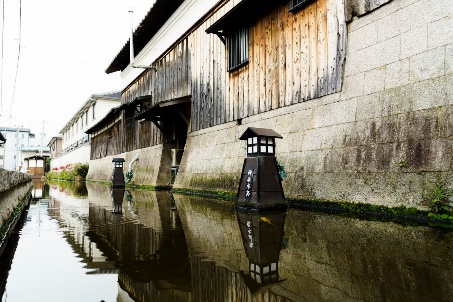 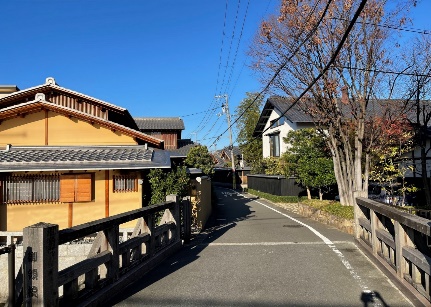 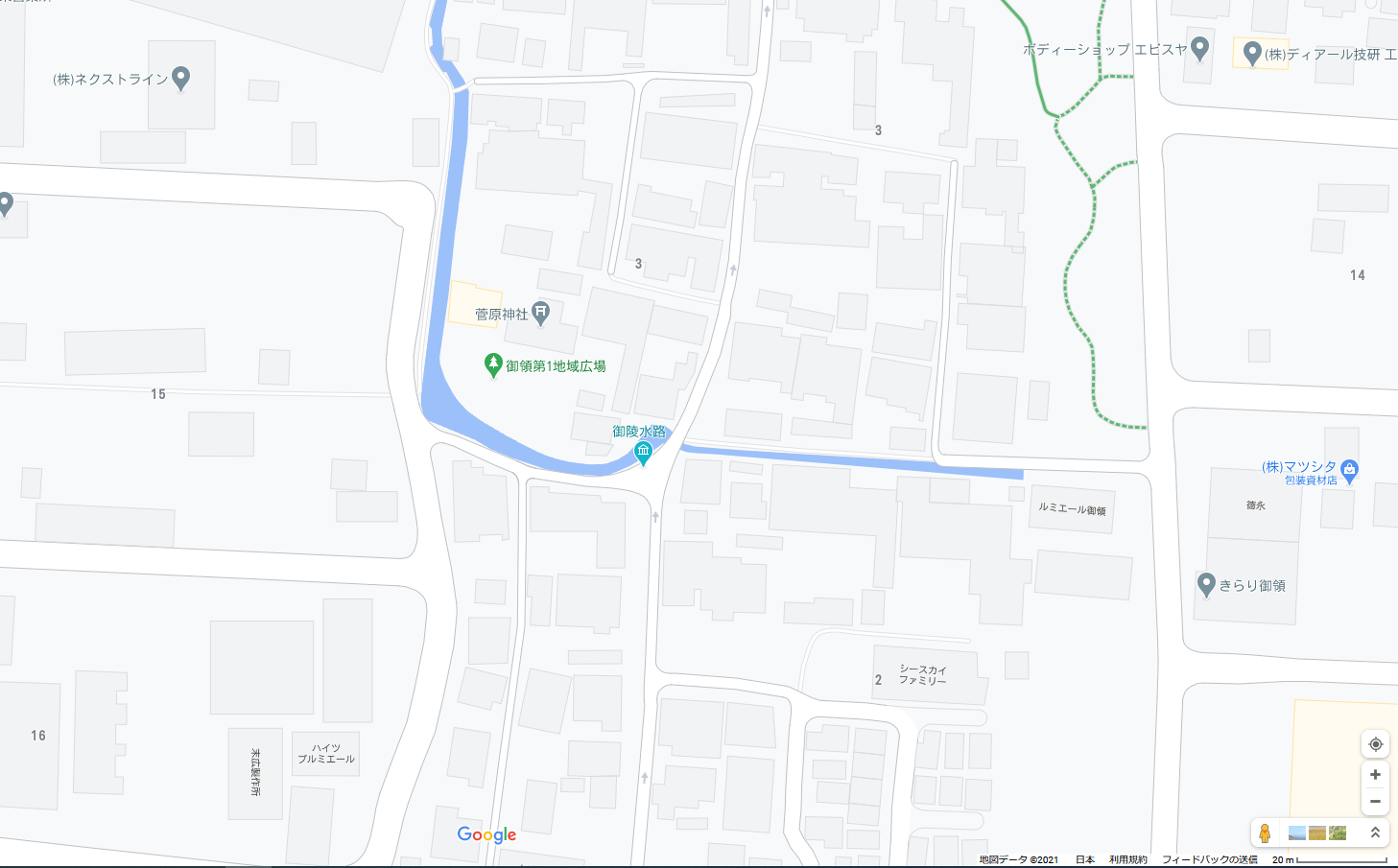 （引用：Googleマップ）
： ビュースポットの位置
： 事務局整理によるグルーピング
6
府民の森　ほしだ園地周辺
242
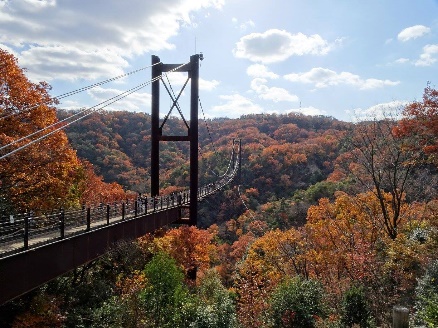 事前審査：２票
38
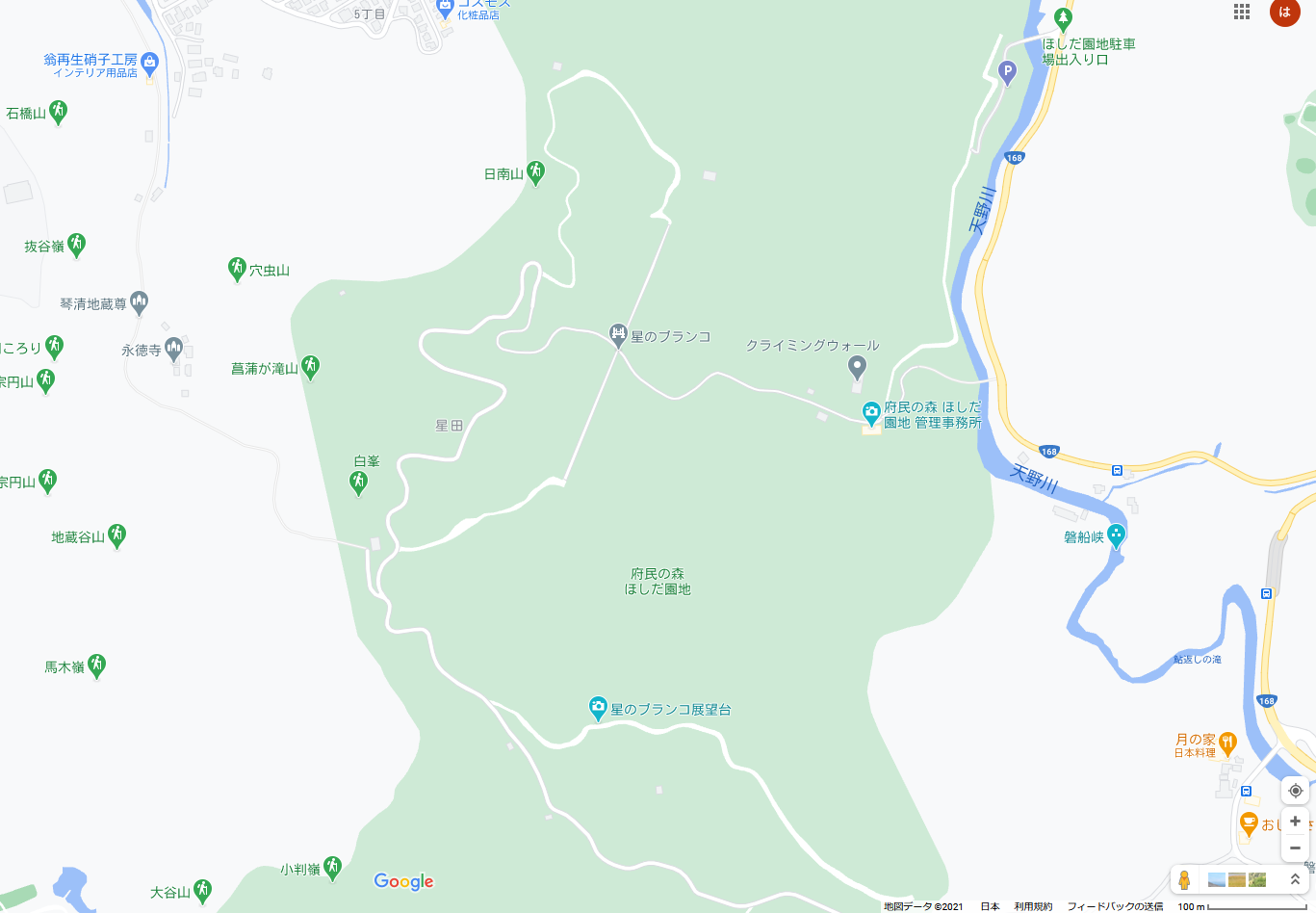 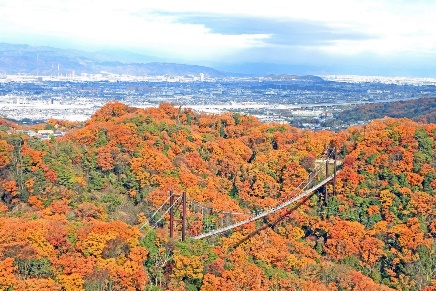 196
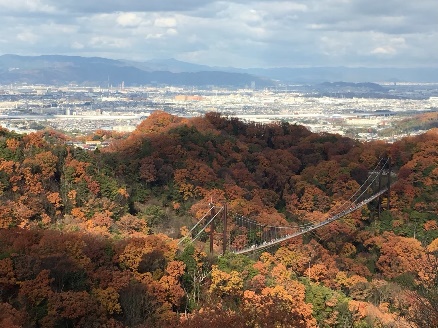 239
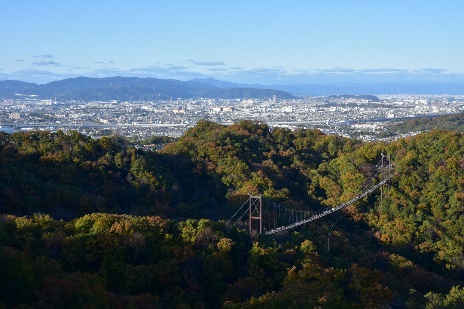 事前審査：３票
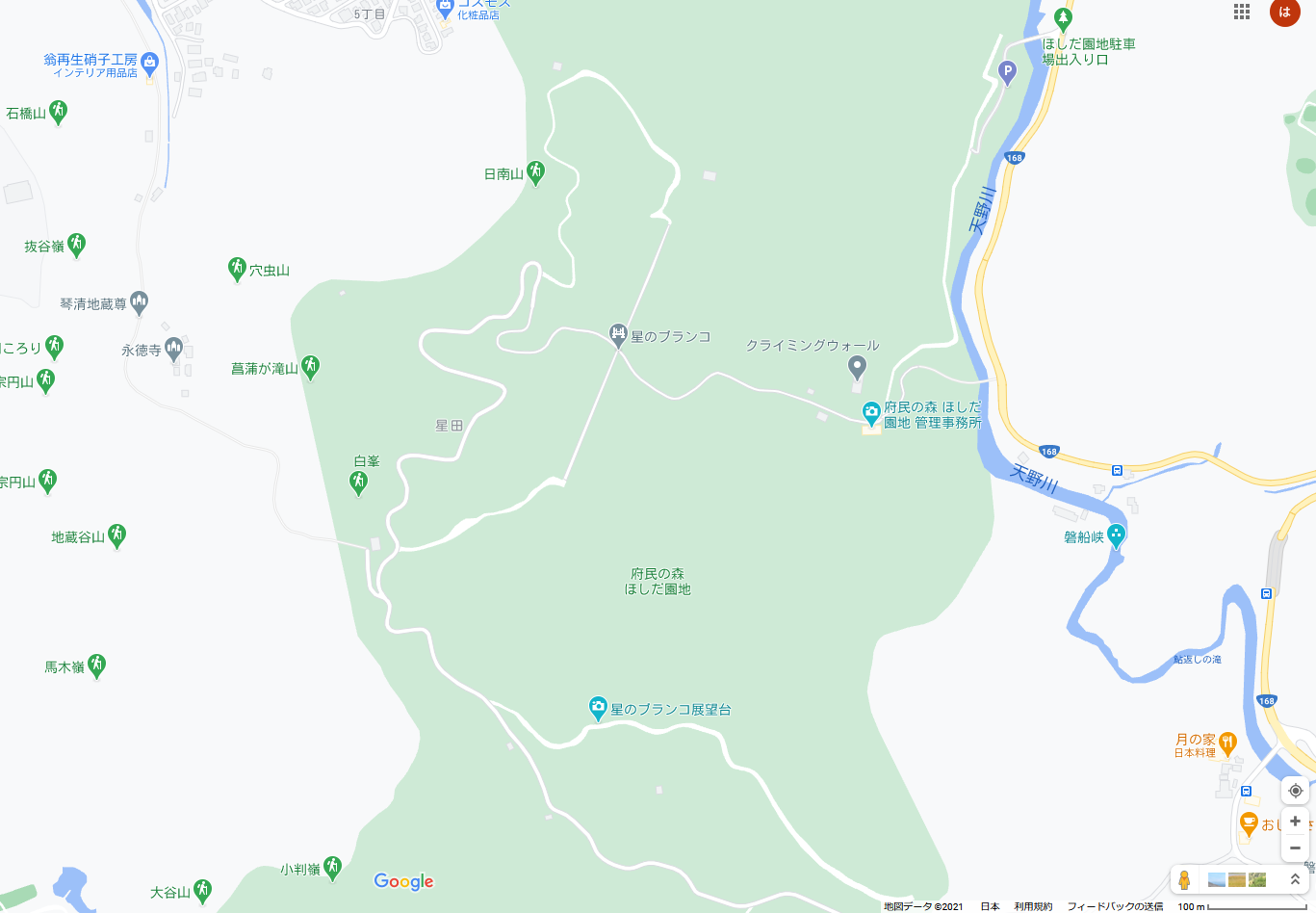 （引用：Googleマップ）
： ビュースポットの位置
： 事務局整理によるグルーピング
7
【論点２】　事務局整理により、同一箇所としてグルーピングしたビュースポット
御領橋
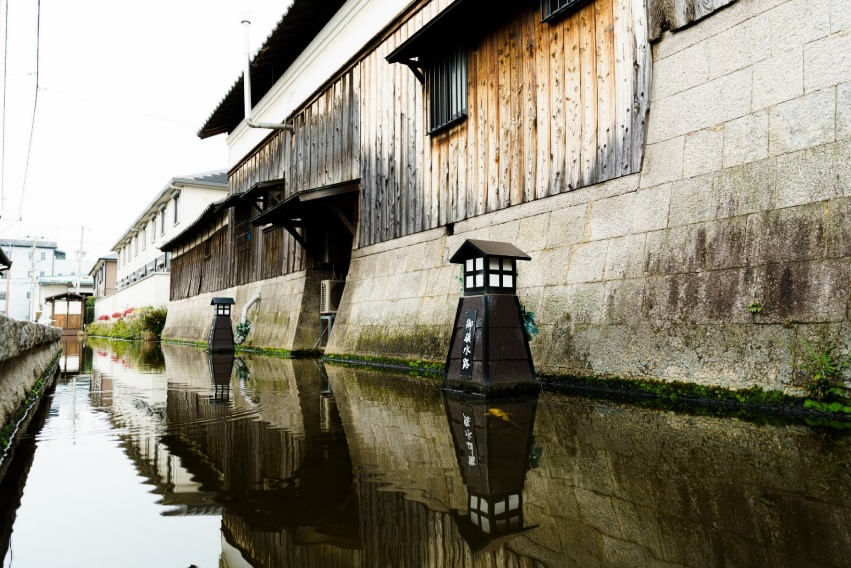 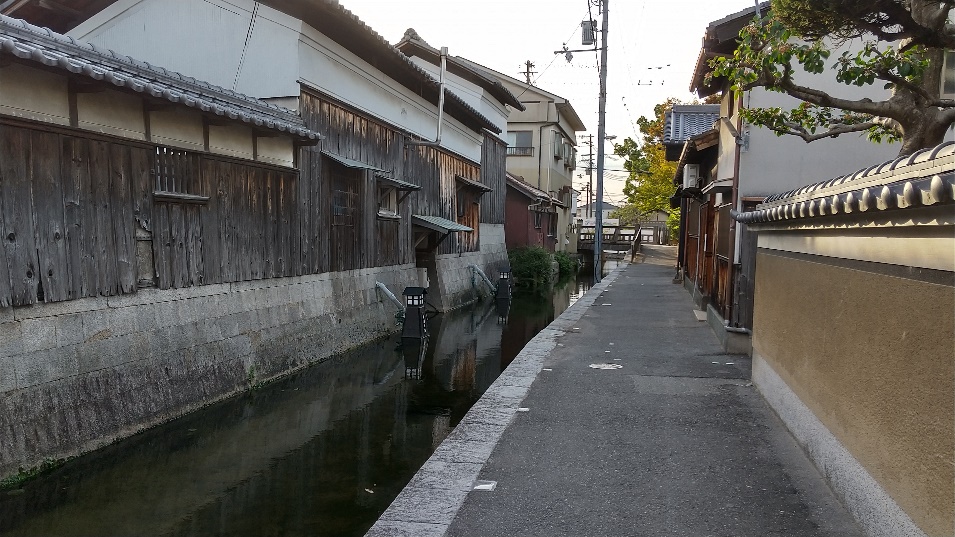 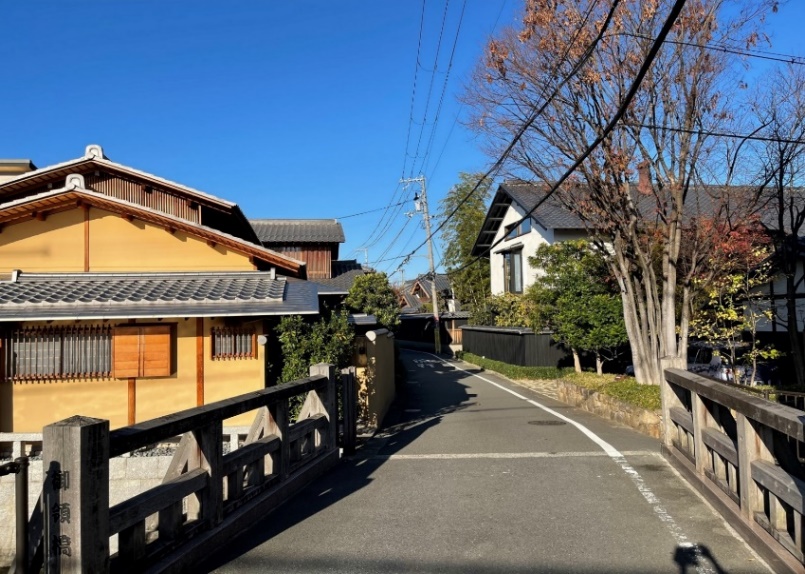 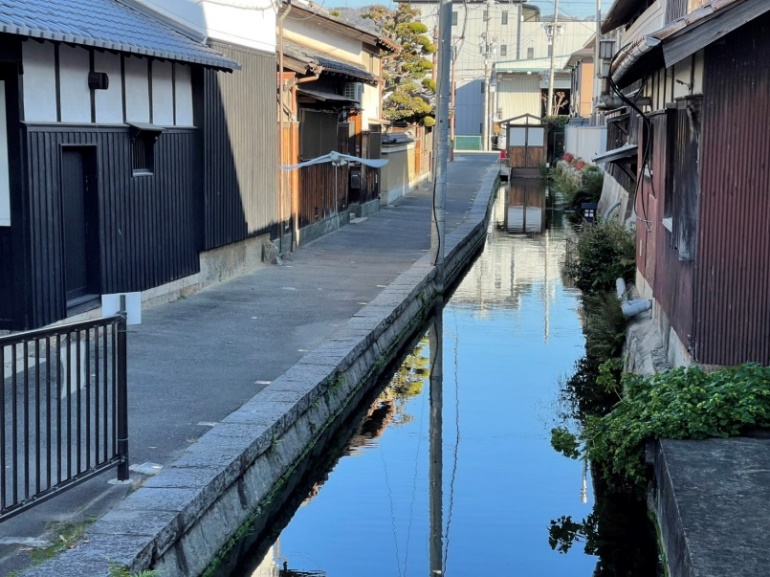 8
星のブランコ展望台
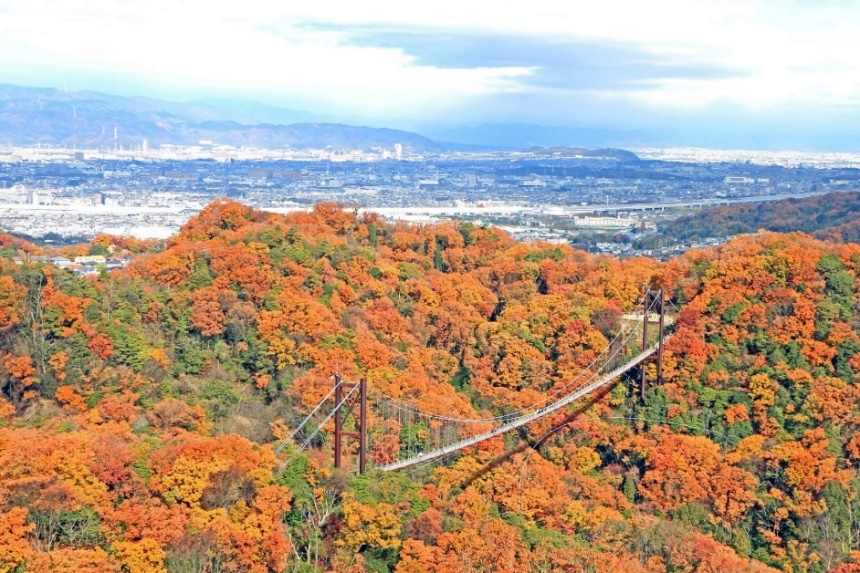 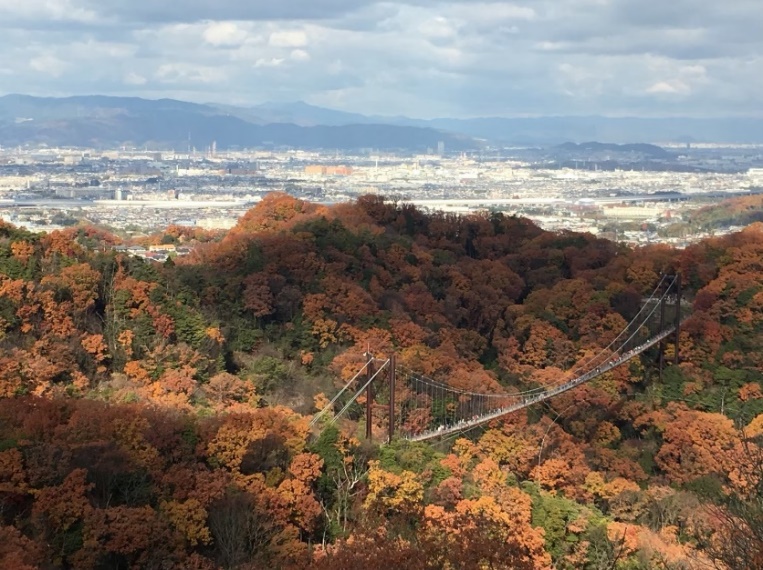 【事前審査コメント】写真はどれでも良い（個別スポットへの投票無し）⇒グループの得票数には含むが、個別スポットへの得票数には含まない
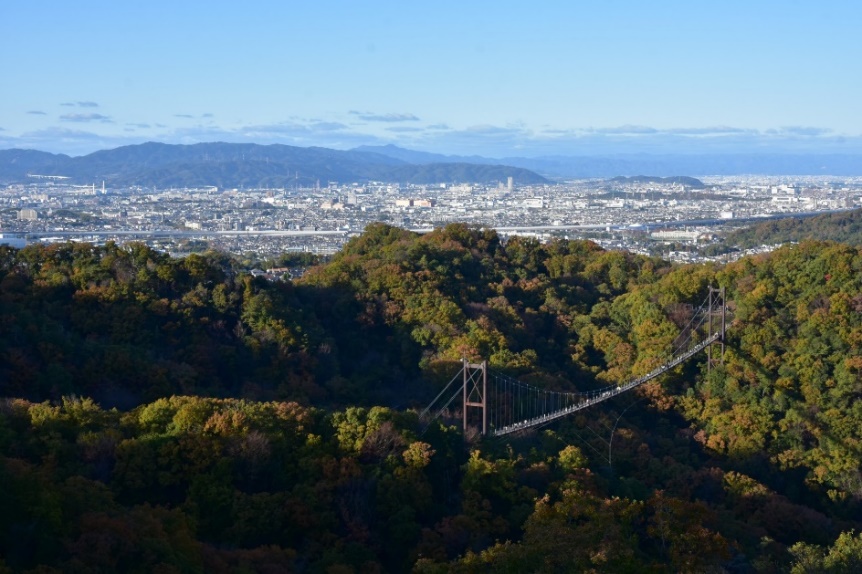 9
交野山山頂
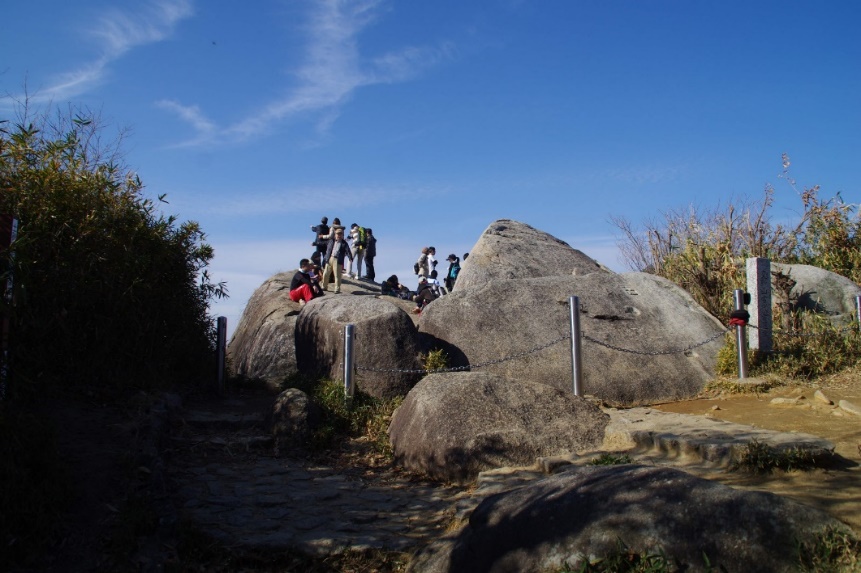 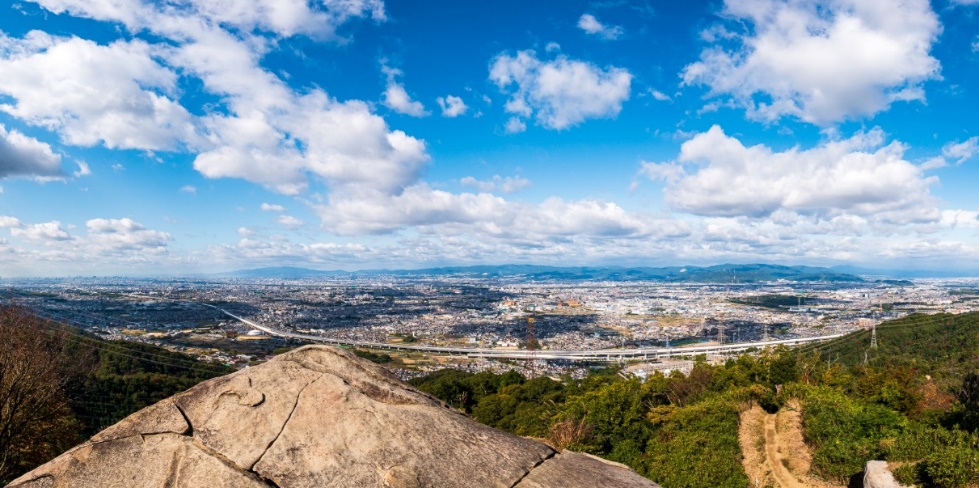 御領神社
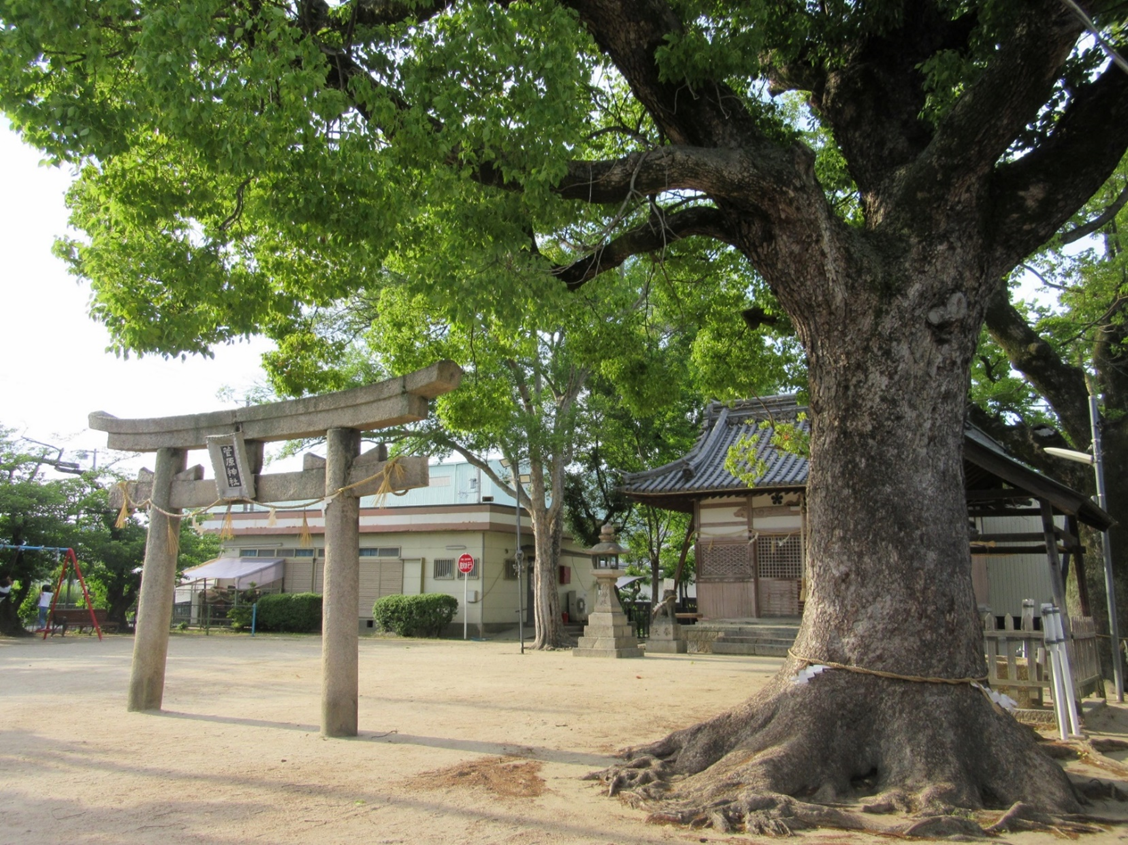 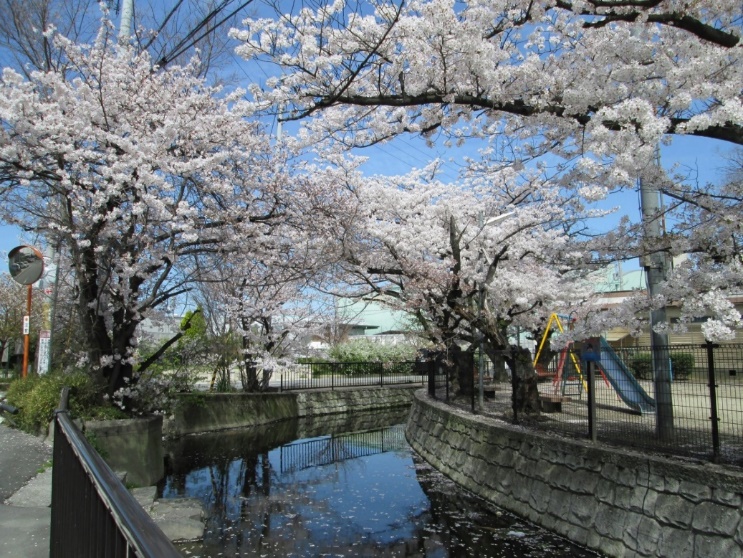 10
花園中央公園
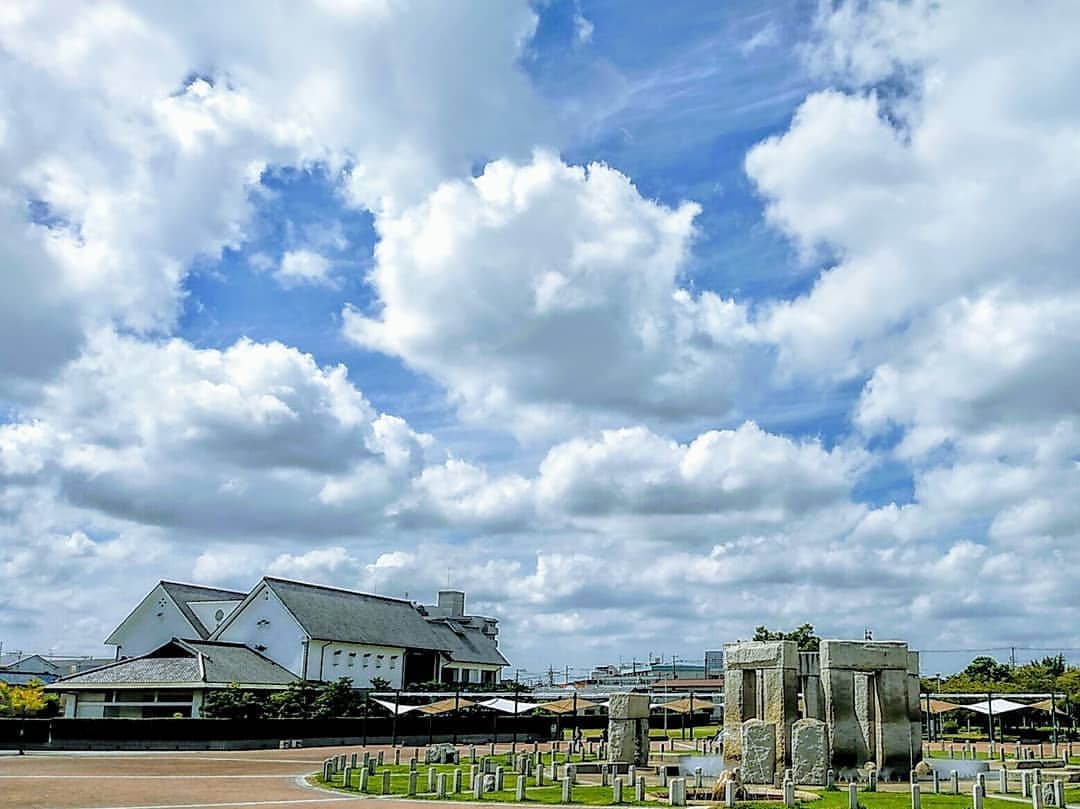 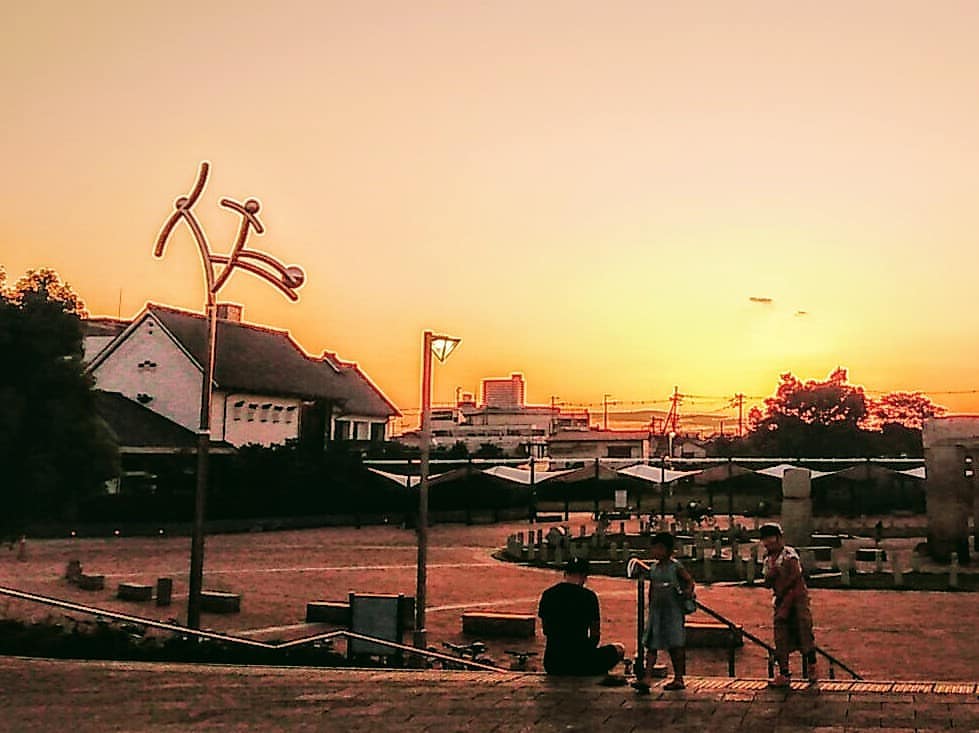 【事前審査コメント】パノラマで楽しむ景観という位置付けで良いのでは（個別スポットへの投票無し）⇒グループの得票数には含むが、個別スポットへの得票数には含まない
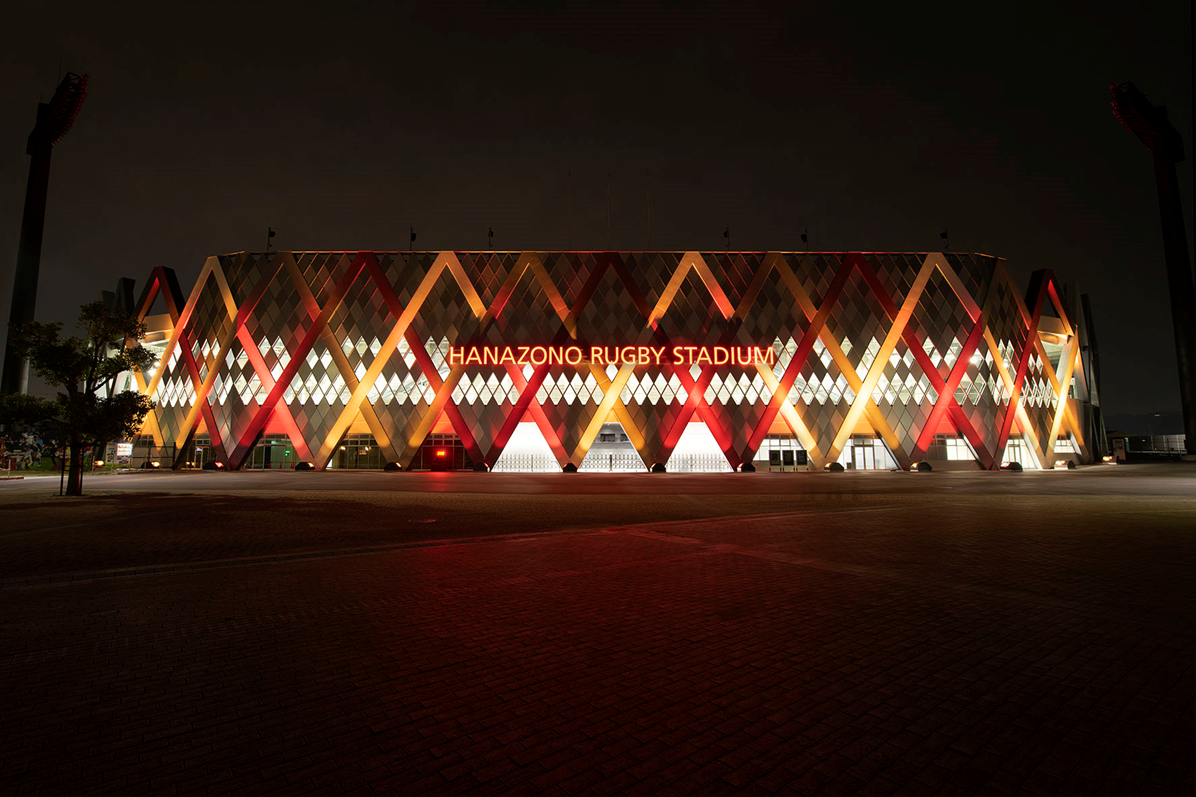 11
旧堺燈台
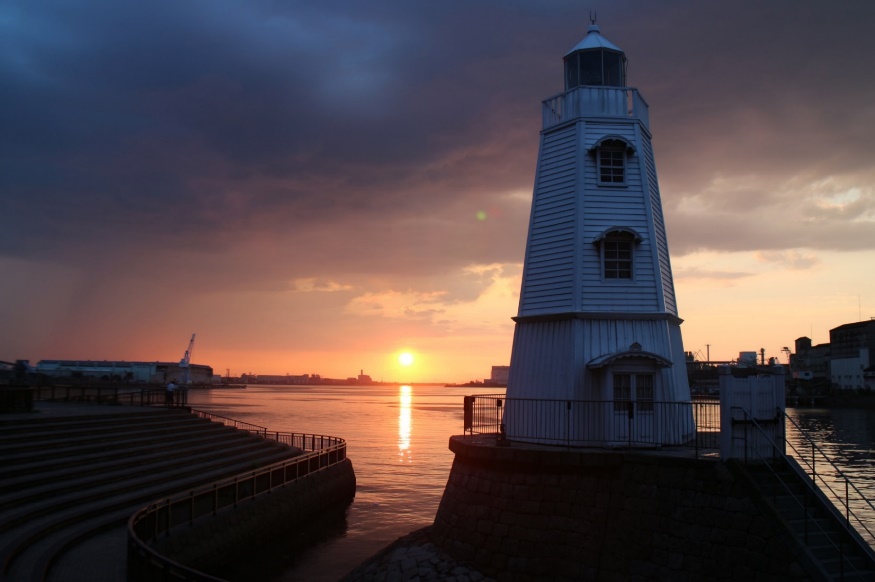 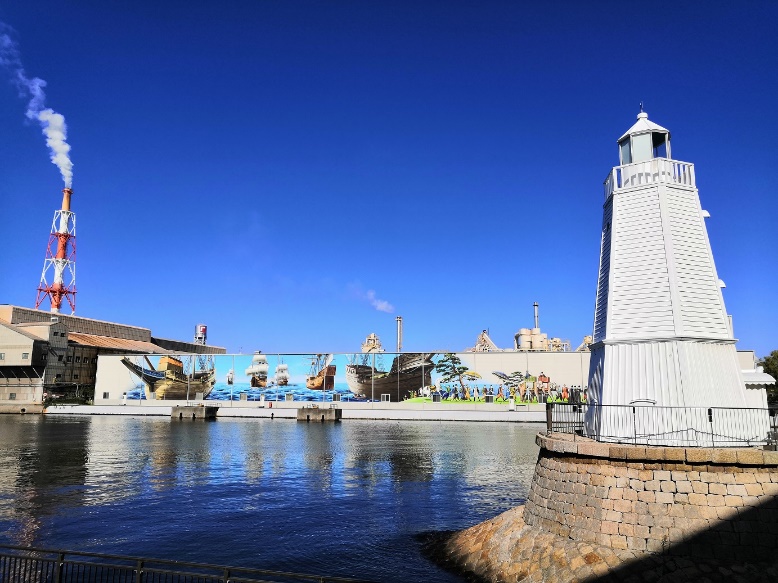 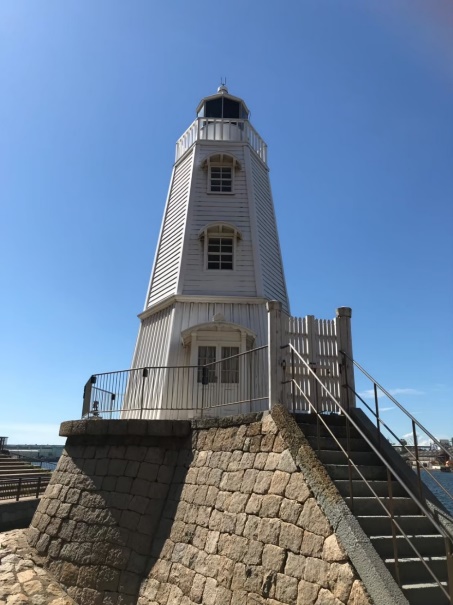 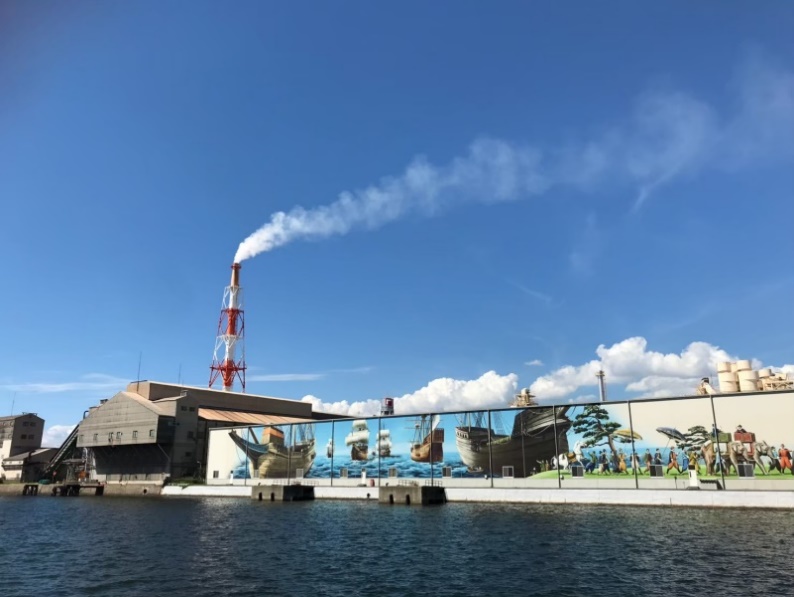 12
熊取町煉瓦館
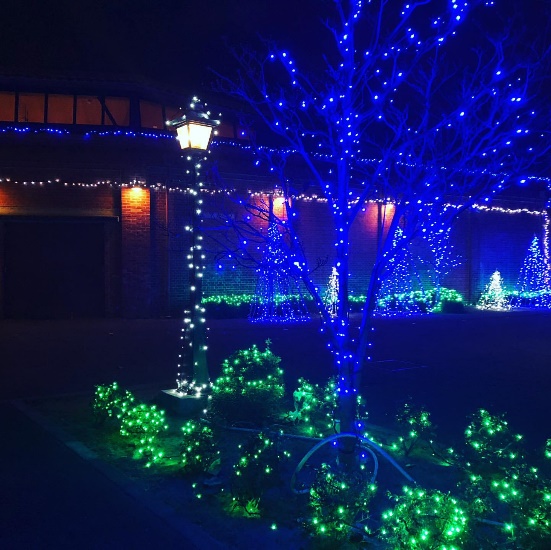 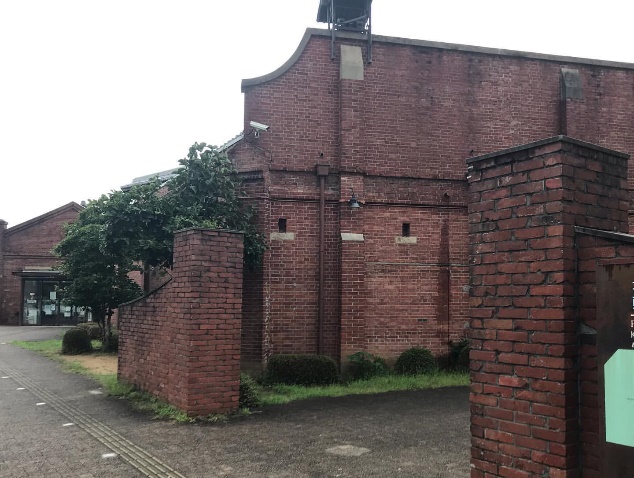 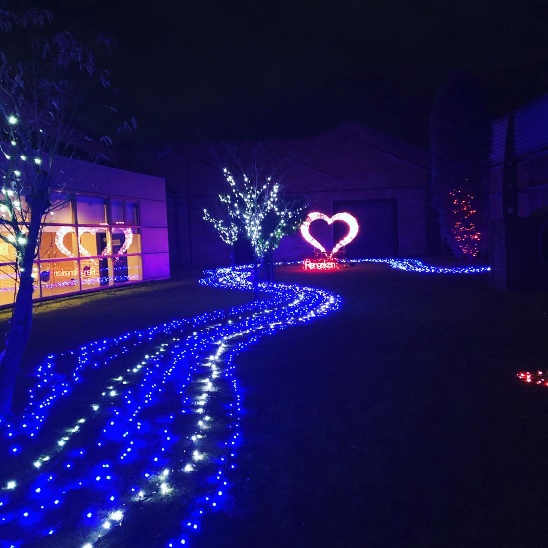 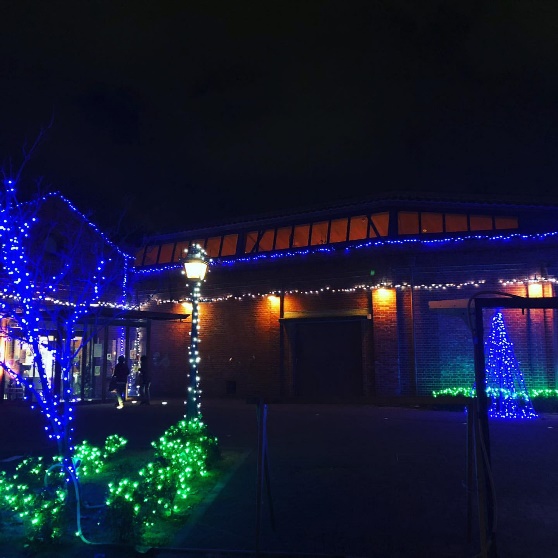 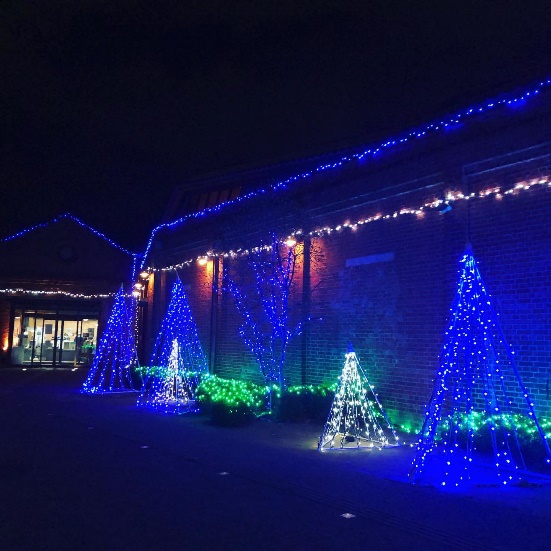 13
ビュースポットおおさか事前審査の集計結果　　※投票順位順
② １票のみ投票があったビュースポット ： ３４件
得票順　１／３
14
ビュースポットおおさか事前審査の集計結果　　※投票順位順
② １票のみ投票があったビュースポット ： ３４件
得票順　２／３
15
ビュースポットおおさか事前審査の集計結果　　※投票順位順
② １票のみ投票があったビュースポット ： ３４件
得票順　３／３
16
【論点１】　近い位置関係にあるビュースポット
万博記念公園駅周辺
259
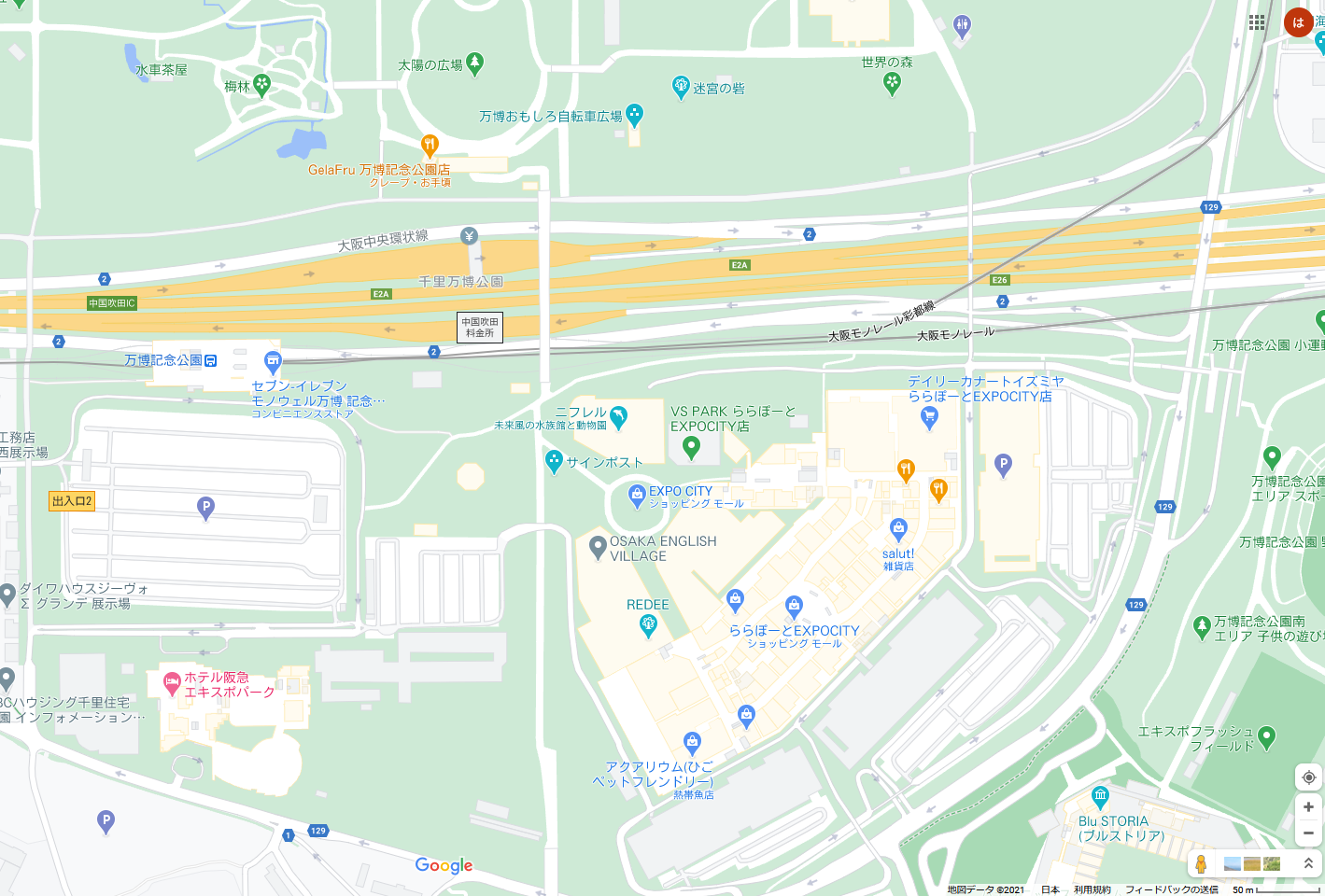 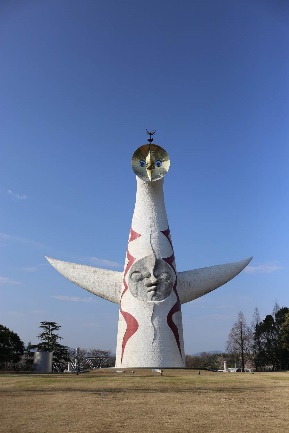 事前審査：１票（１位）
事前審査：１票（８位）
58
事前審査：３票
206
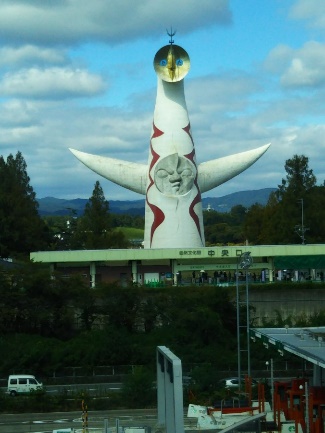 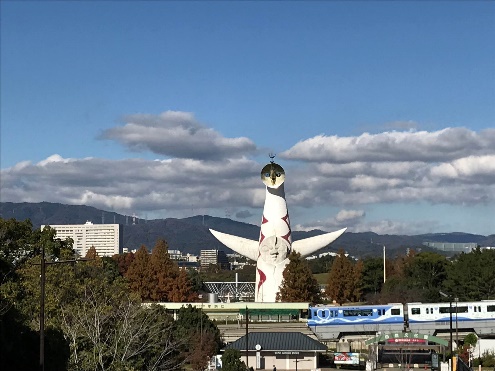 ： ビュースポットの位置
： 事前審査において複数の投票があったスポット
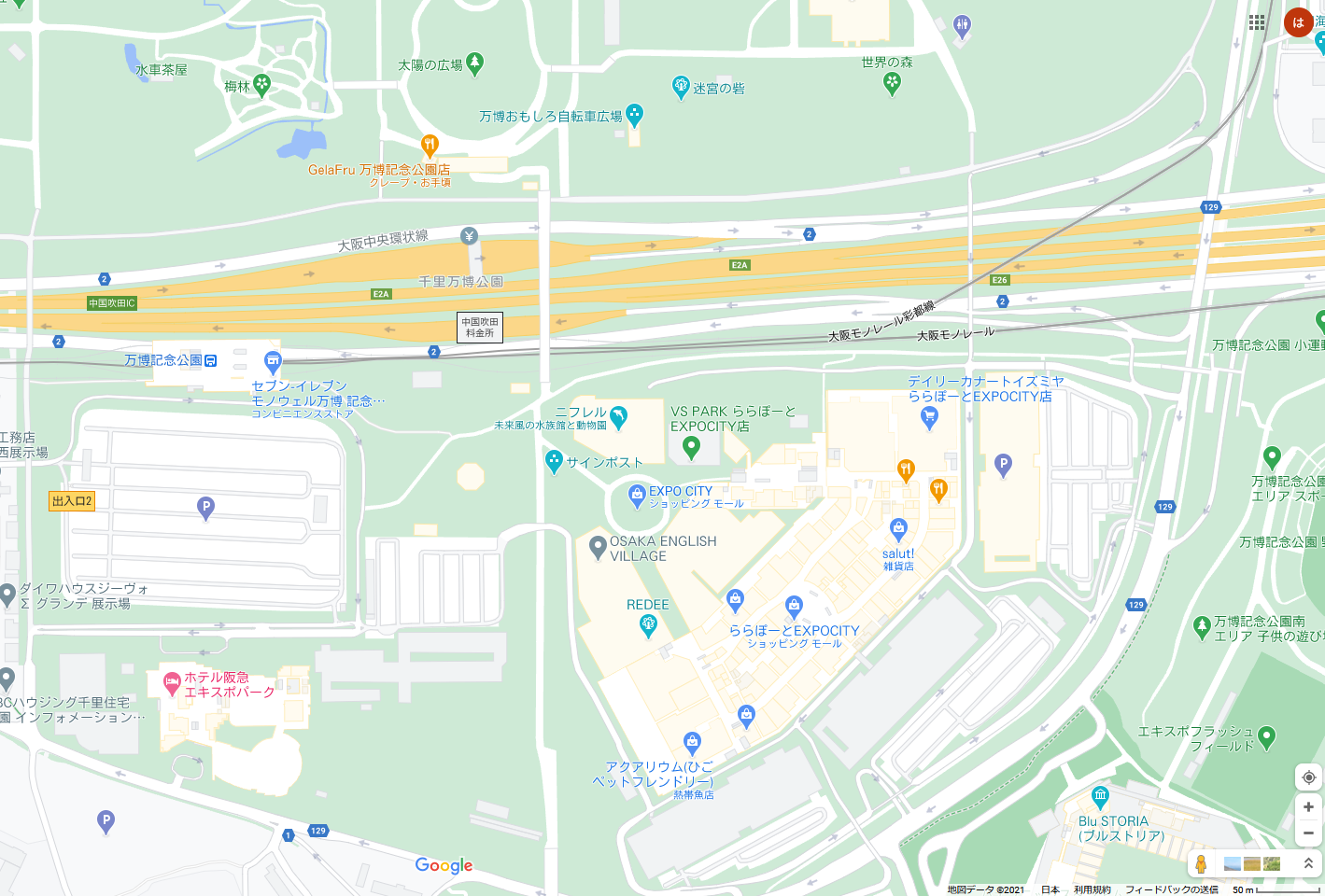 （引用：Googleマップ）
17
府民の森　ほしだ園地周辺
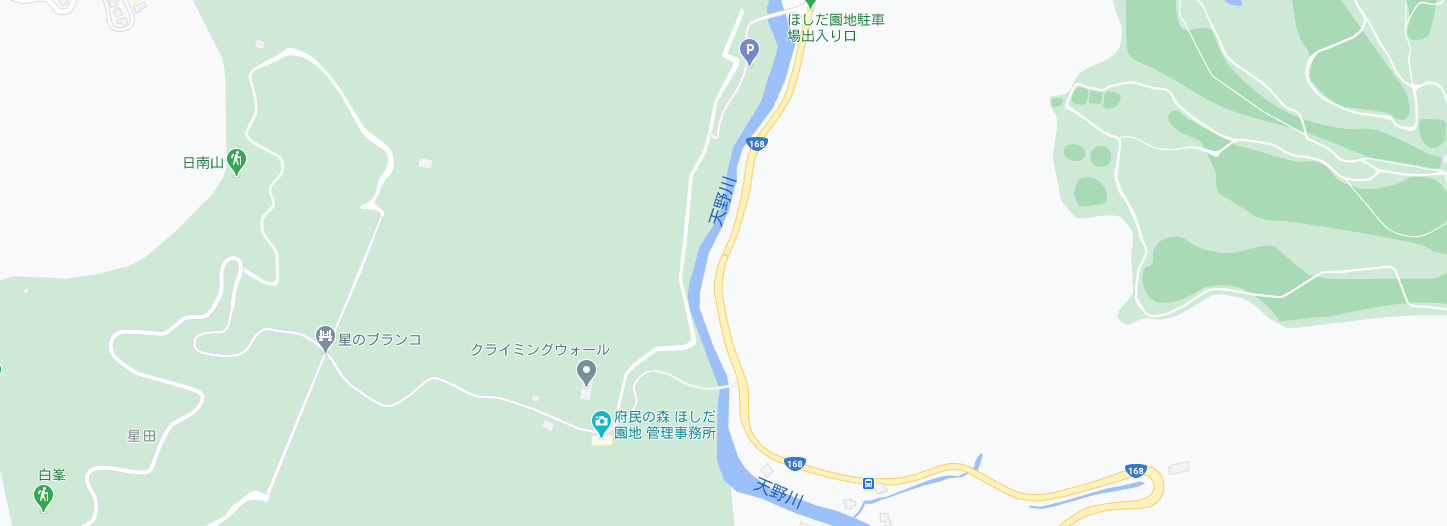 242
事前審査：２票
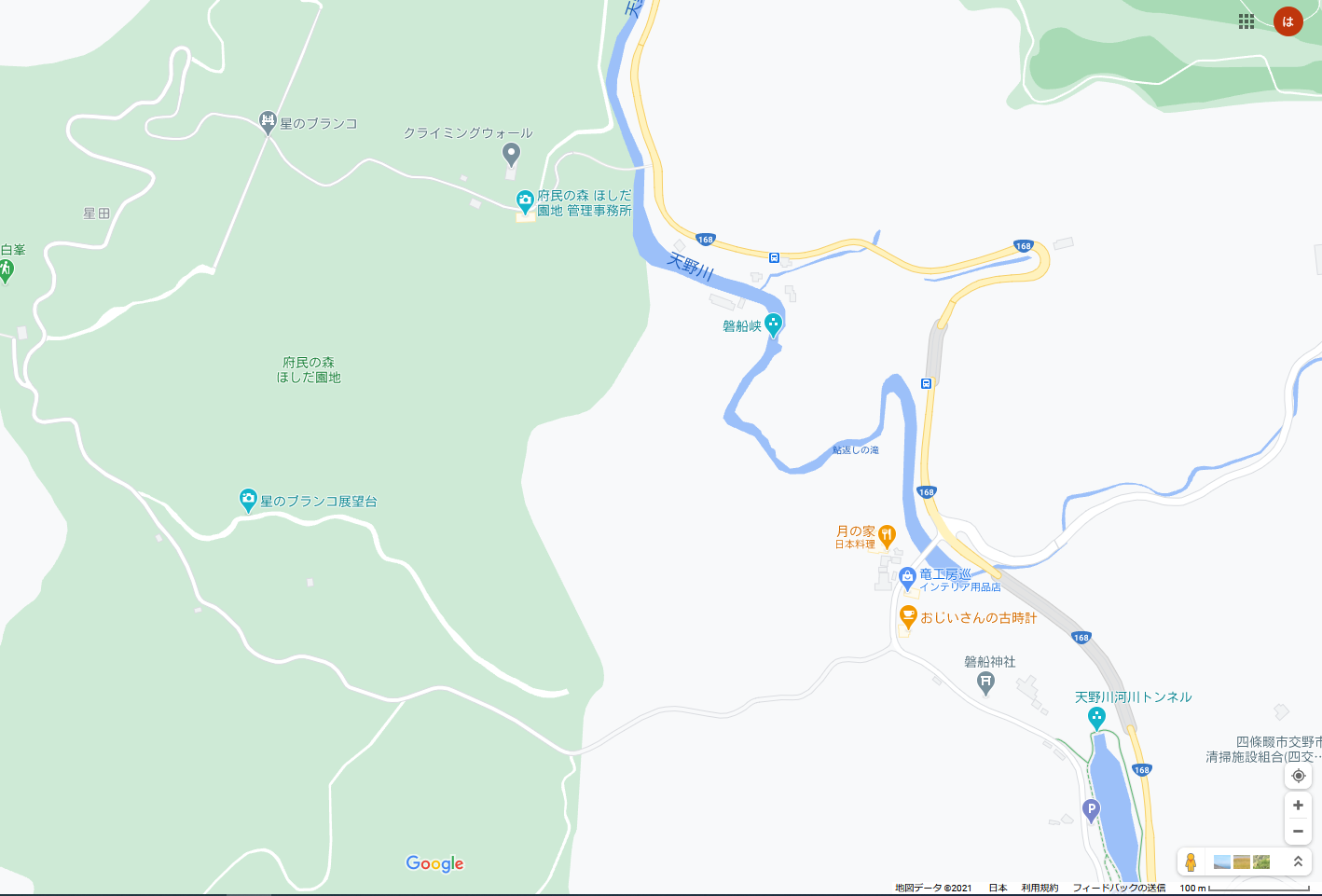 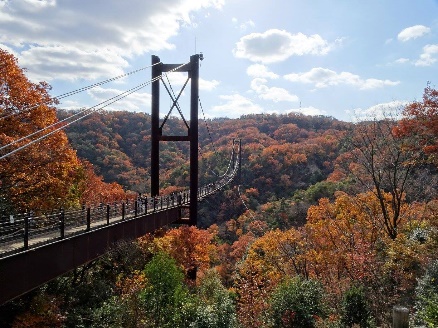 38
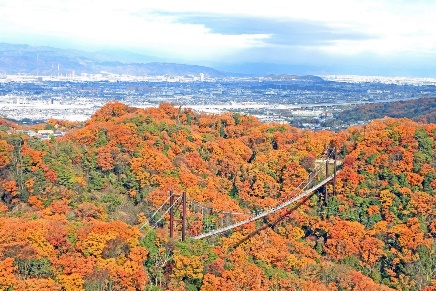 196
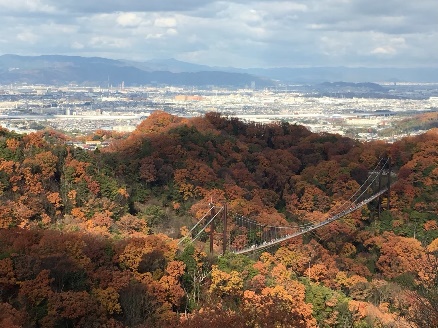 111
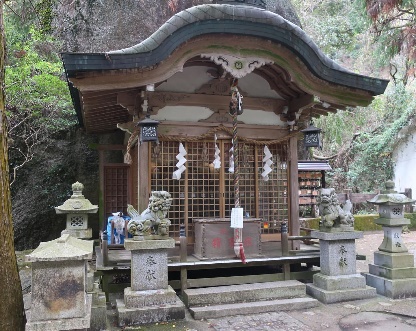 239
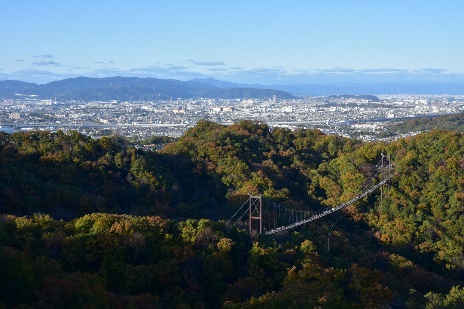 事前審査：３票
事前審査：１票（２位）
（引用：Googleマップ）
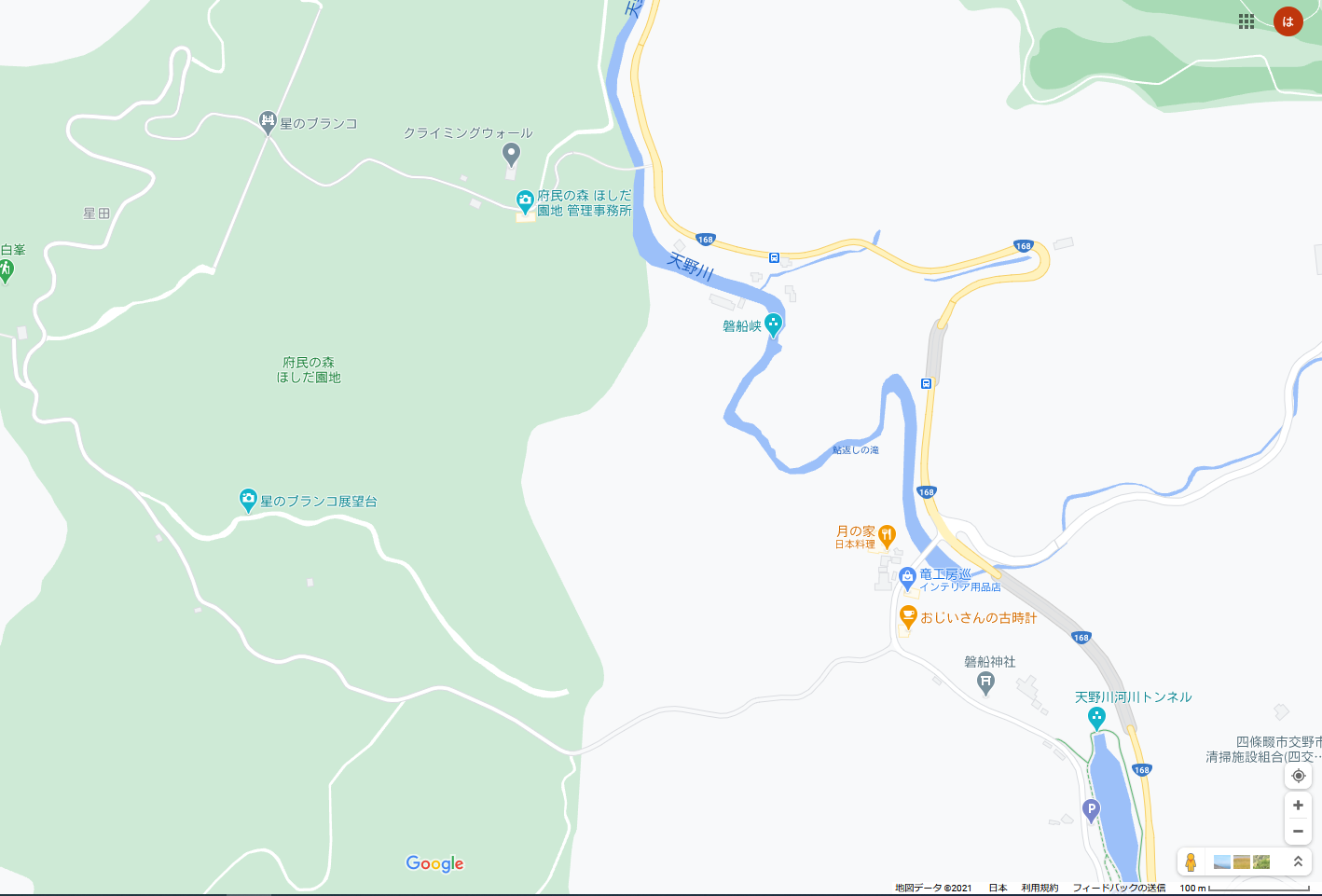 ： ビュースポットの位置
： 事務局整理によるグルーピング
： 事前審査において複数の投票があったスポット
18
府民の森　なるかわ園地
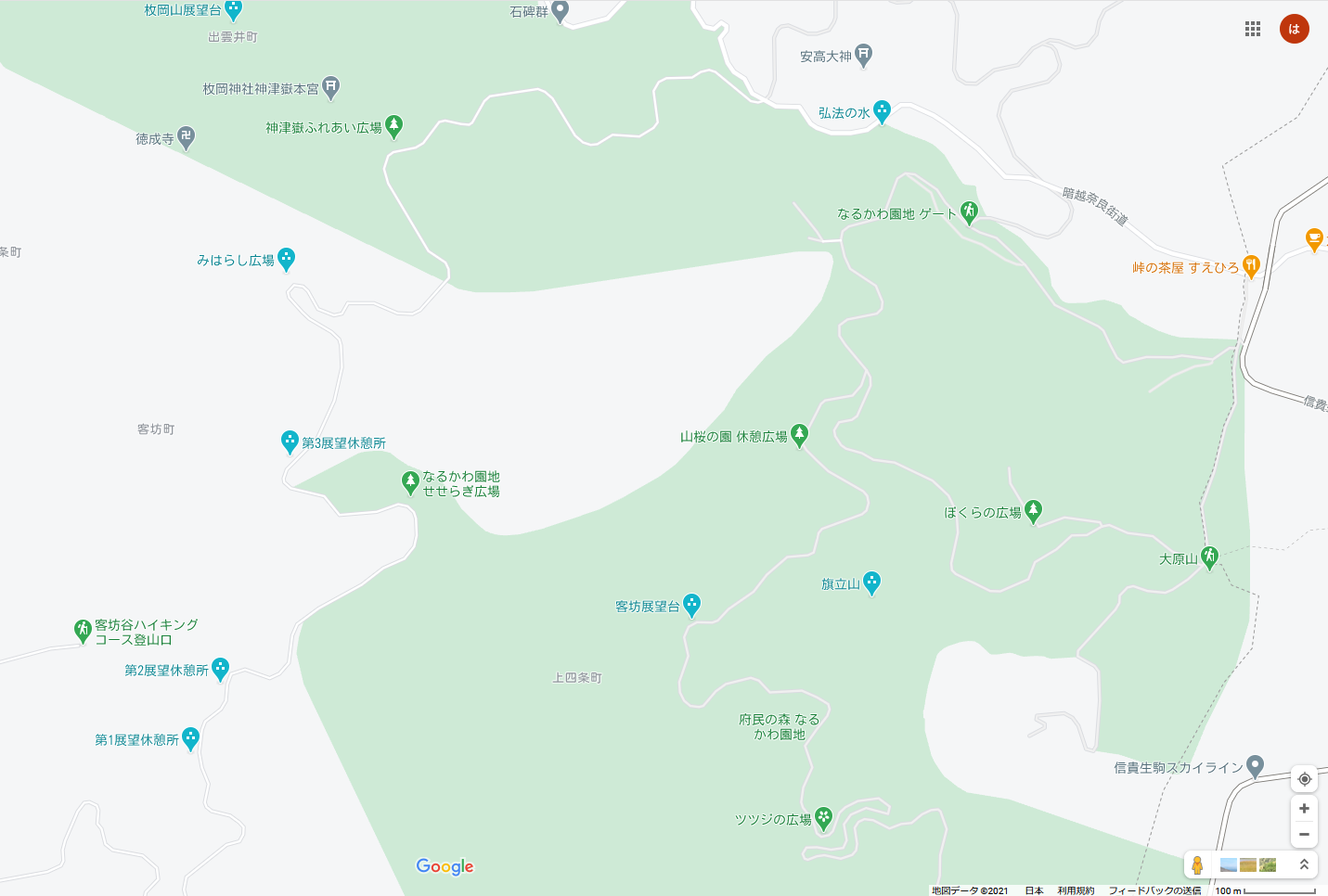 17
事前審査：１票（５位）
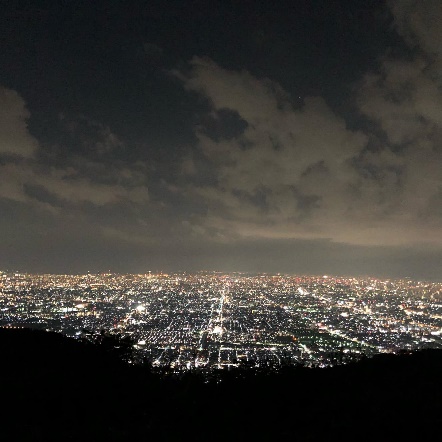 215
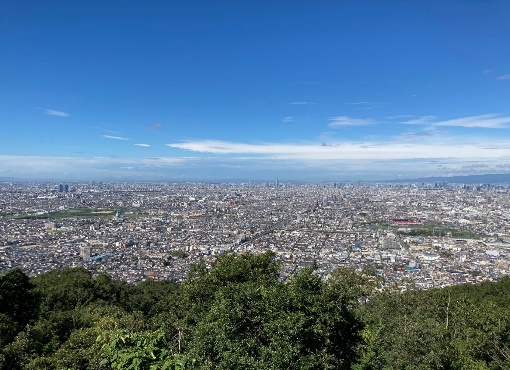 事前審査：１票（５位）
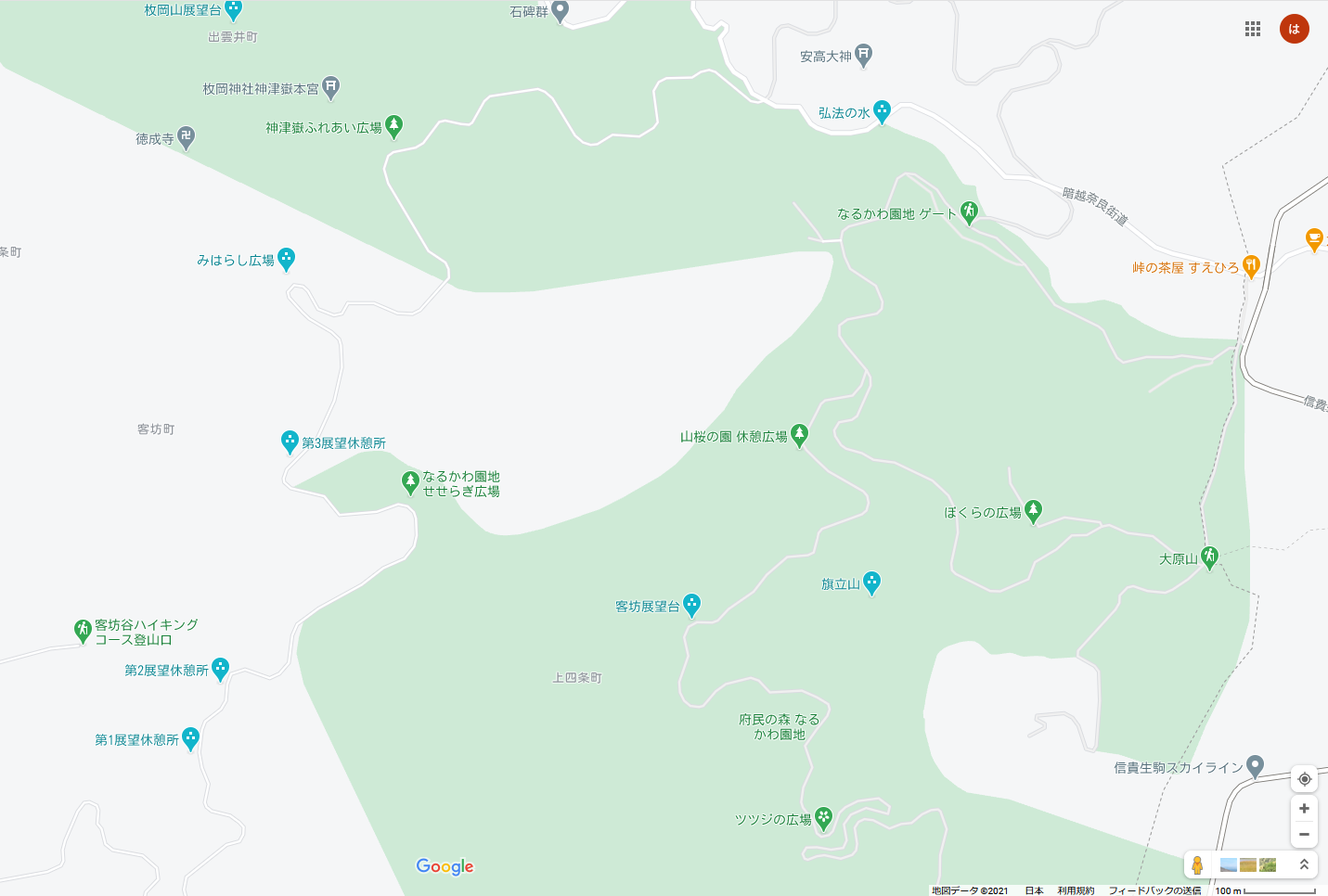 ： ビュースポットの位置
（引用：Googleマップ）
19
堺港周辺
125
106
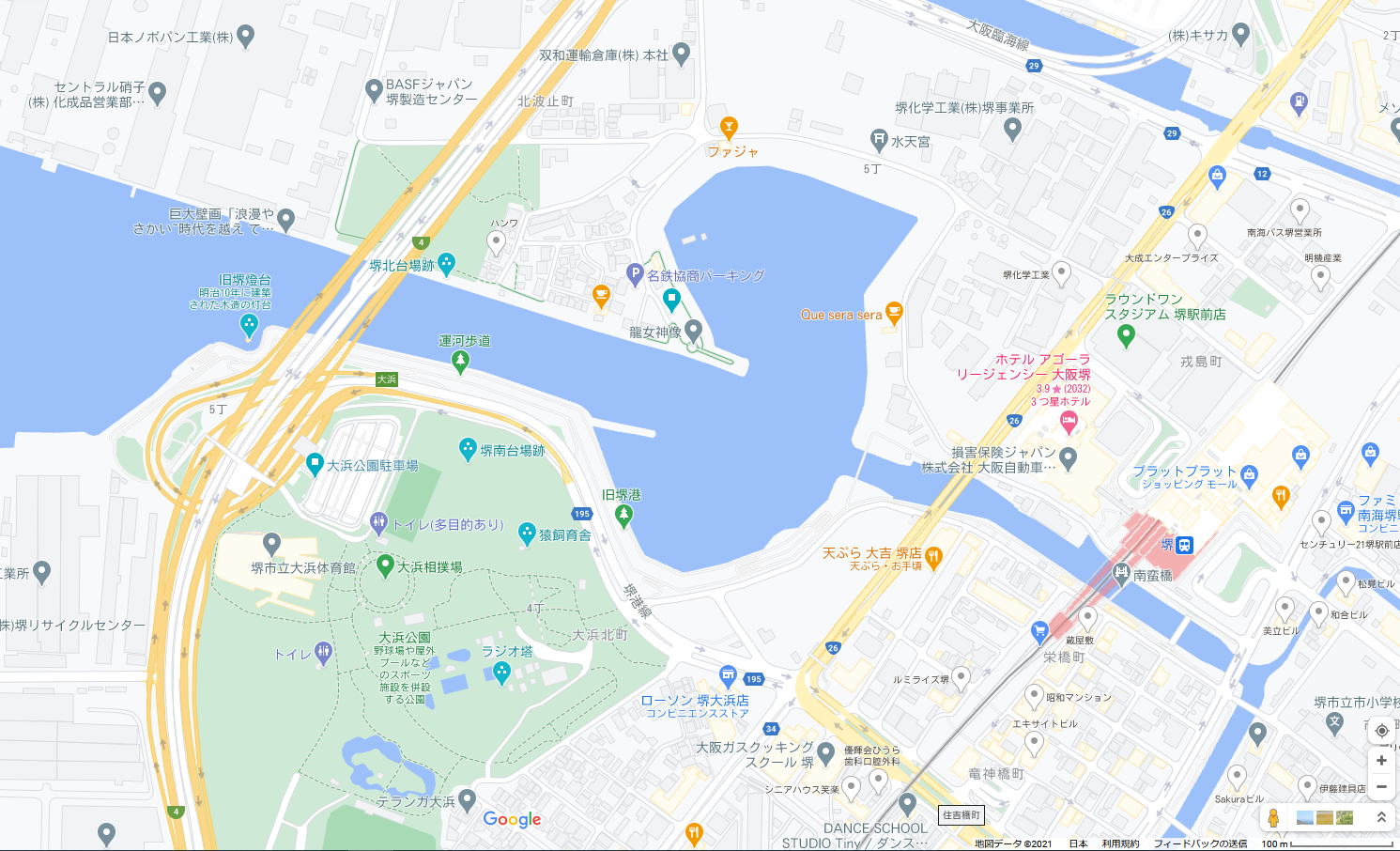 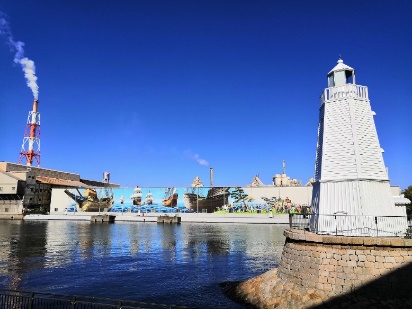 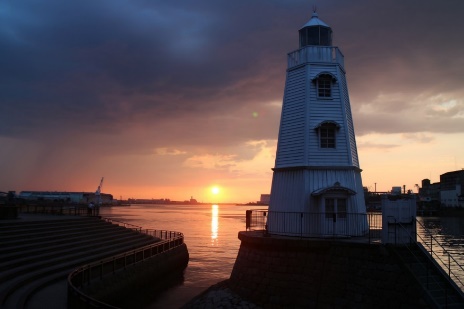 事前審査：１票（５位）
146
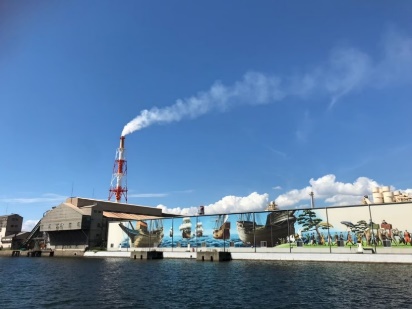 143
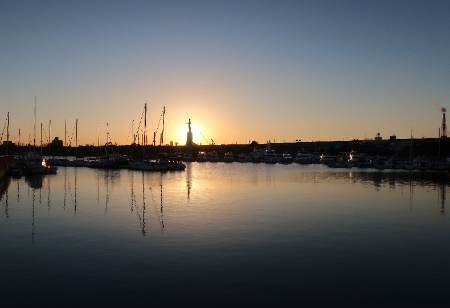 事前審査：２票
147
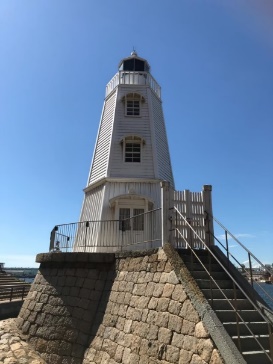 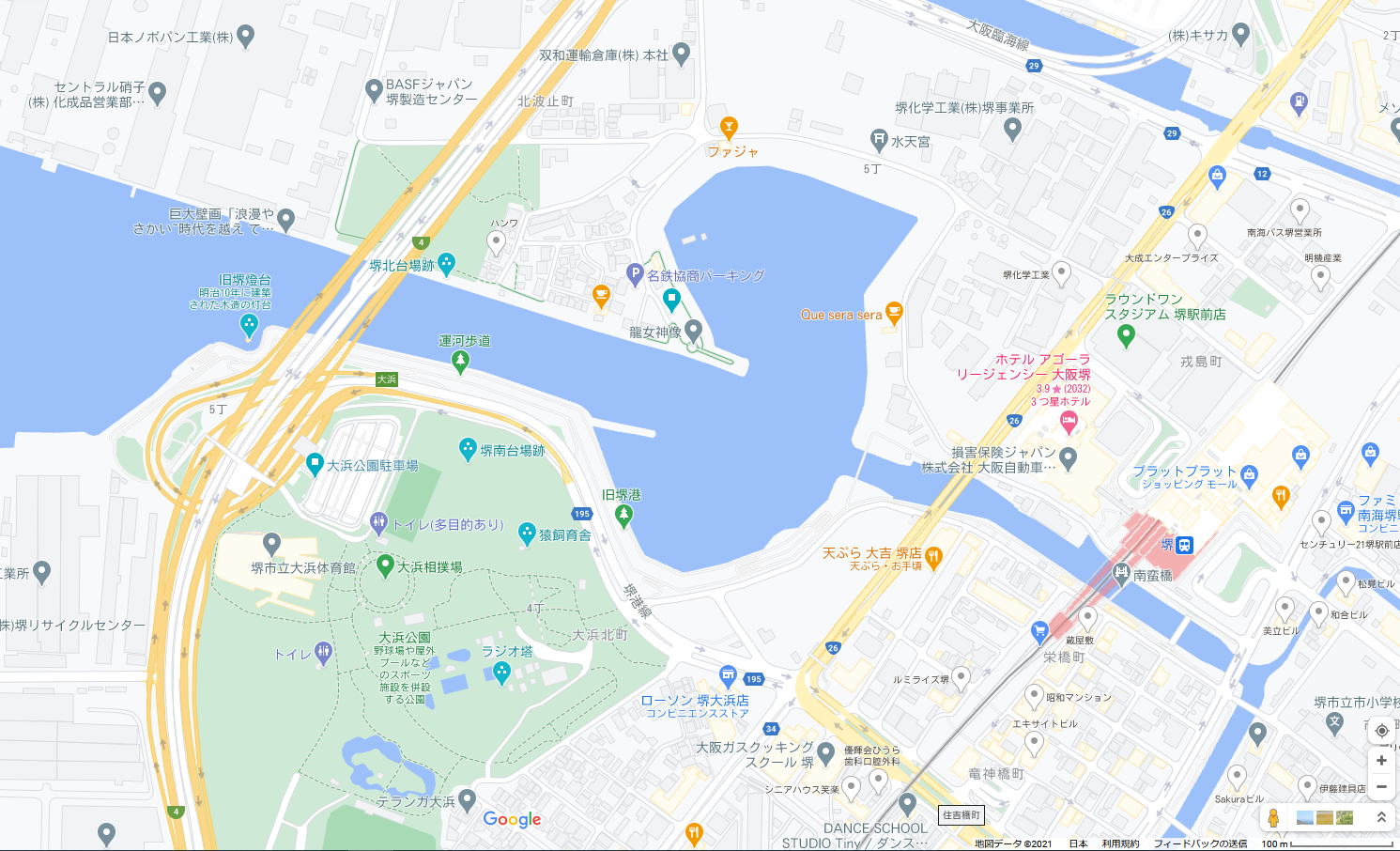 ： ビュースポットの位置
： 事務局整理によるグルーピング
： 事前審査において複数の投票があったスポット
（引用：Googleマップ）
20
花園中央公園
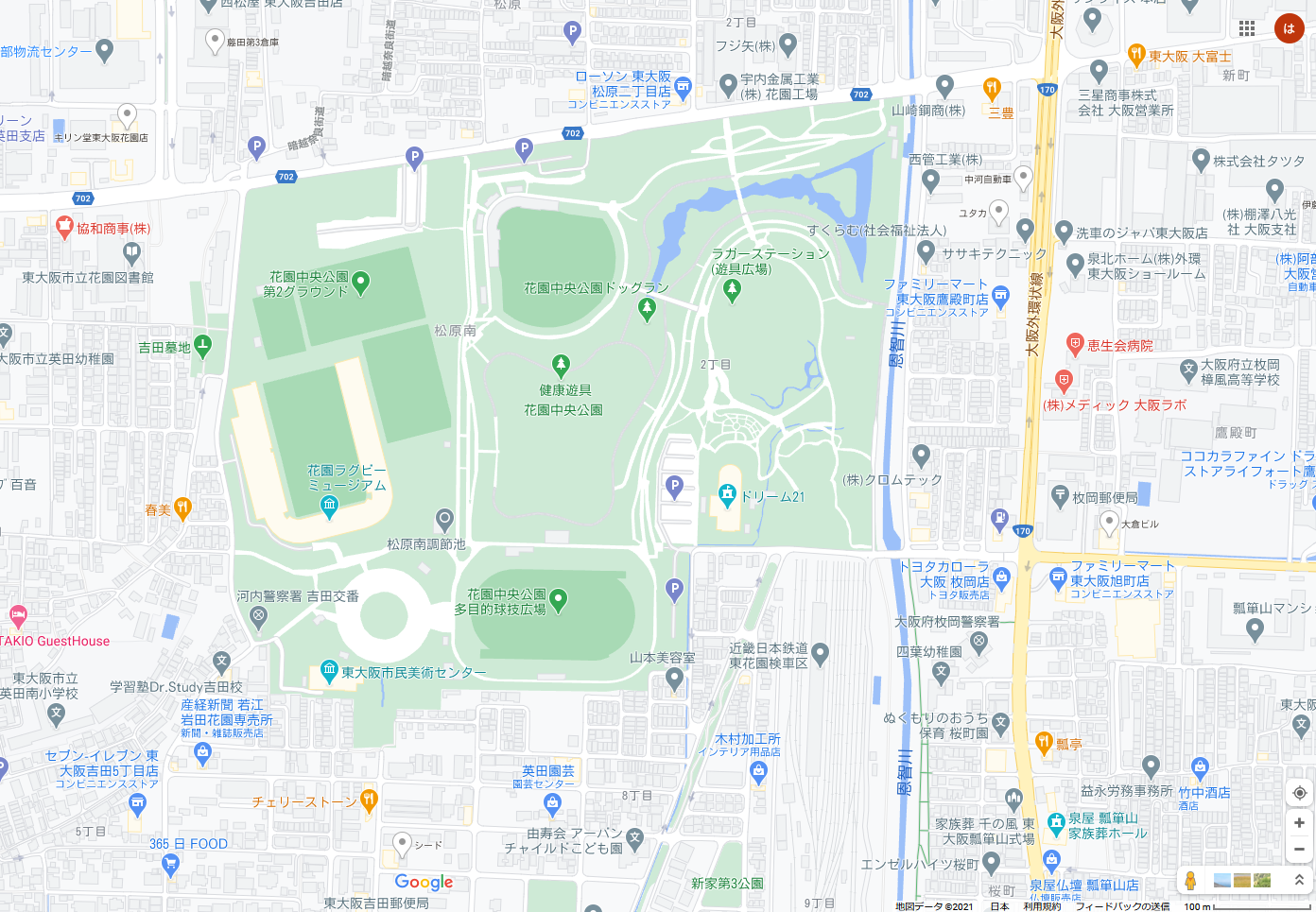 43
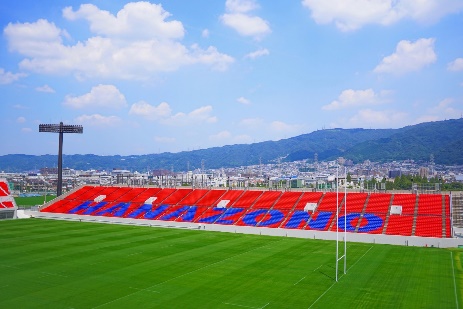 16
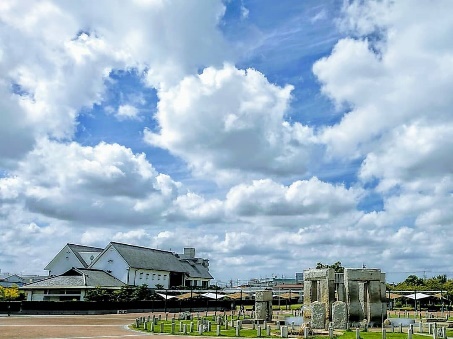 事前審査：１票（９位）
29
42
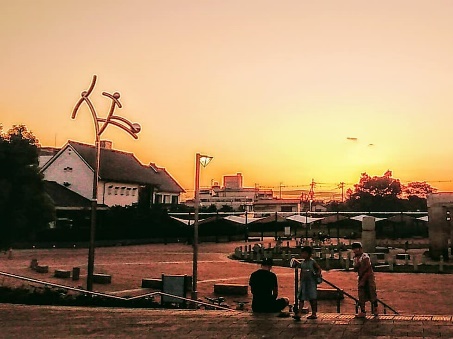 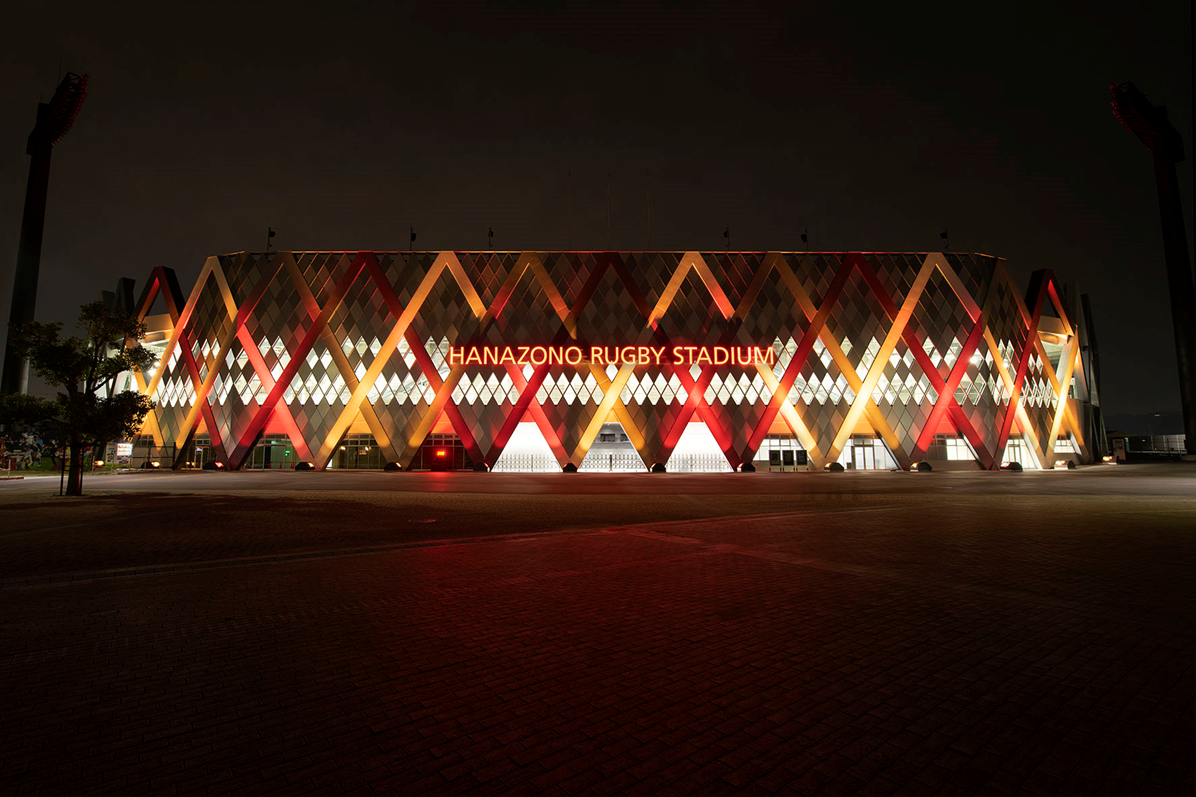 事前審査：２票
（引用：Googleマップ）
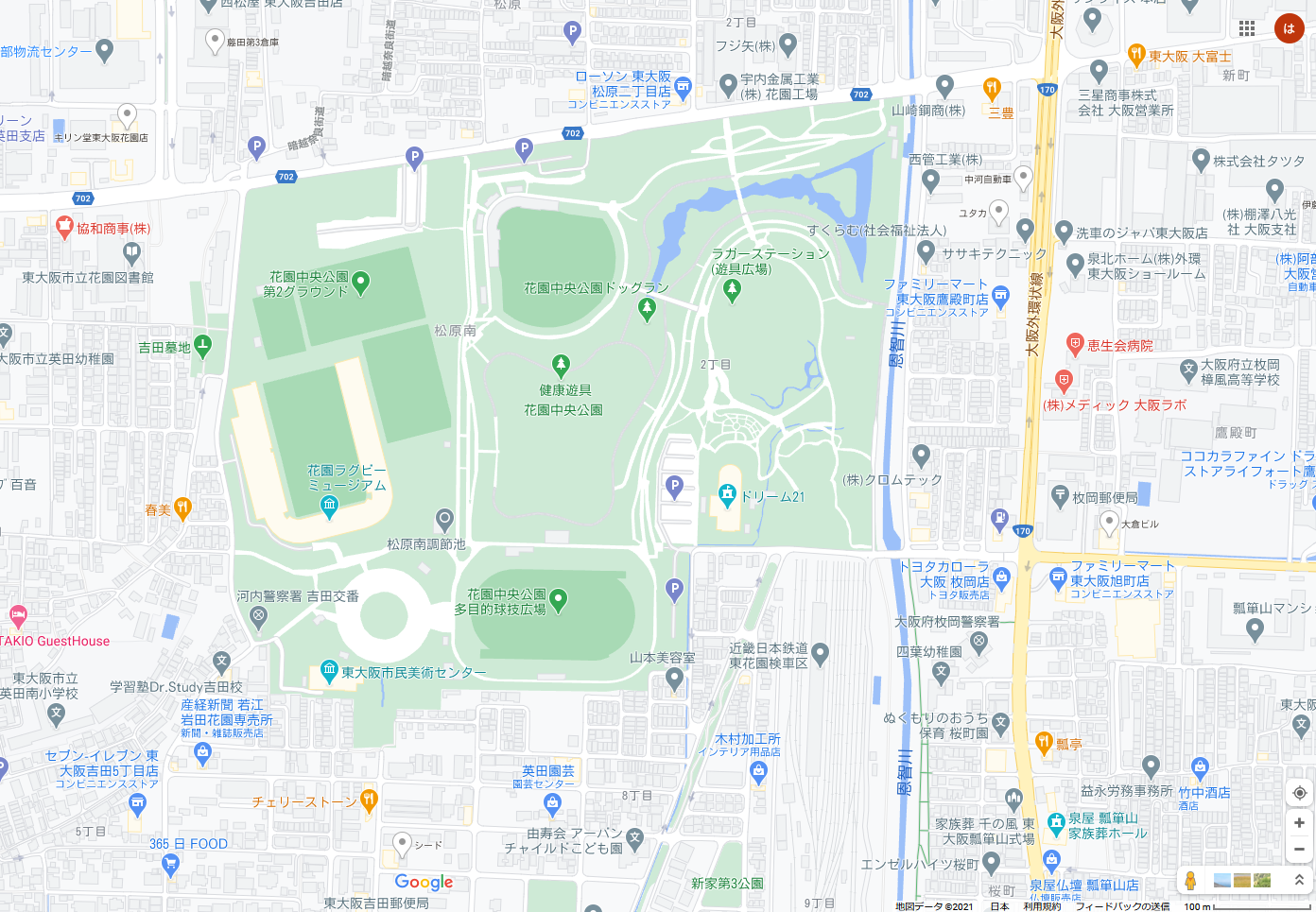 ： ビュースポットの位置
： 事務局整理によるグルーピング
： 事前審査において複数の投票があったスポット
21
【論点２】　事務局整理により、同一箇所としてグルーピングしたビュースポット
梅田スカイビル　空中庭園
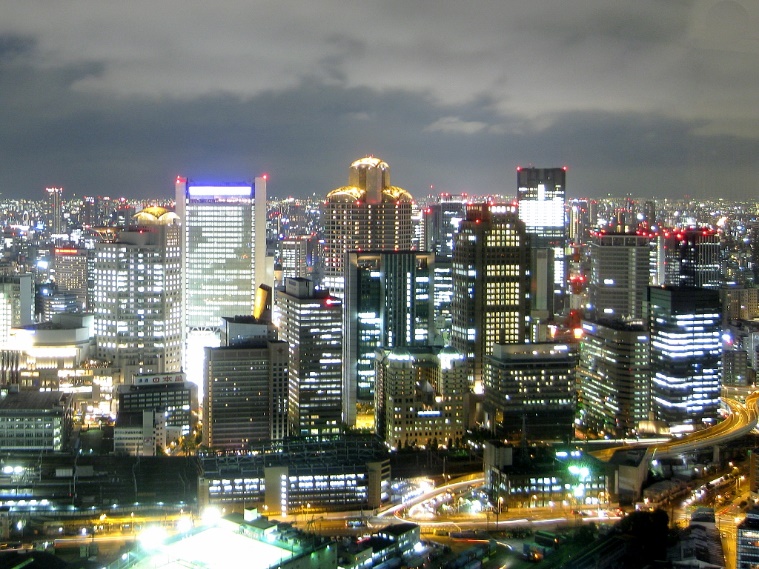 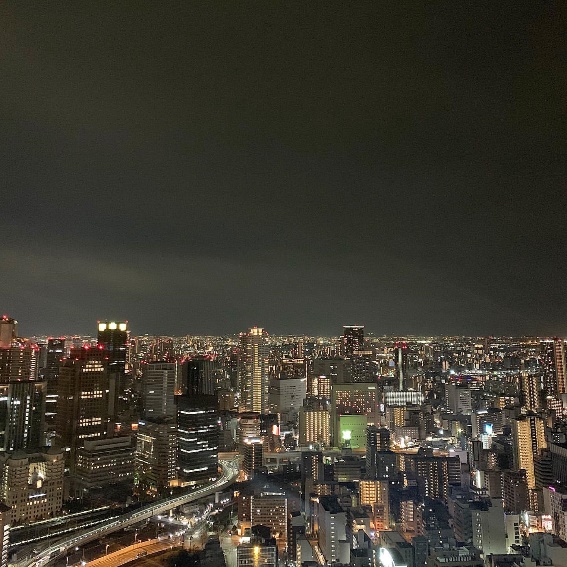 田尻漁港
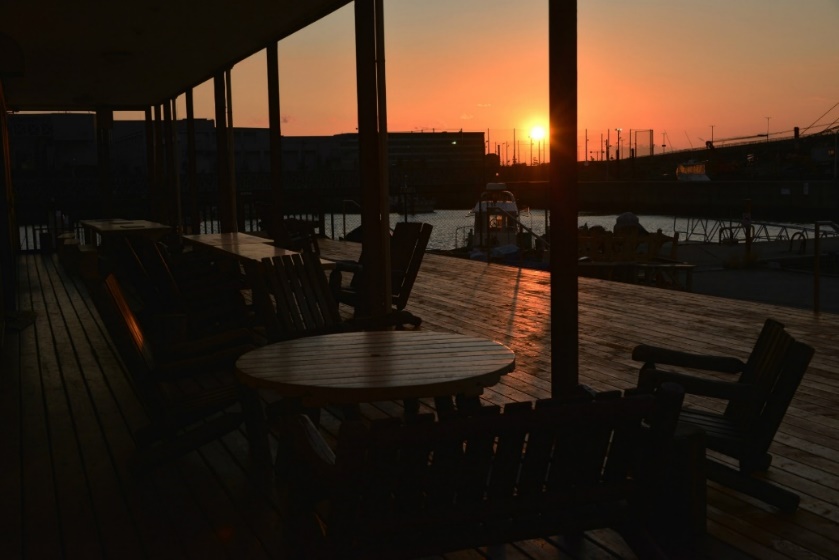 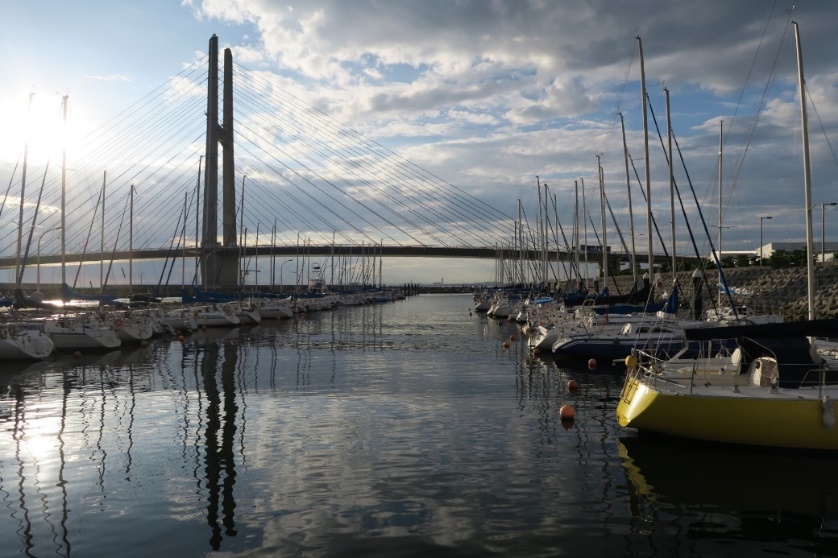 22
枚方Ｔ-ＳＩＴＥ（京阪枚方市駅前）
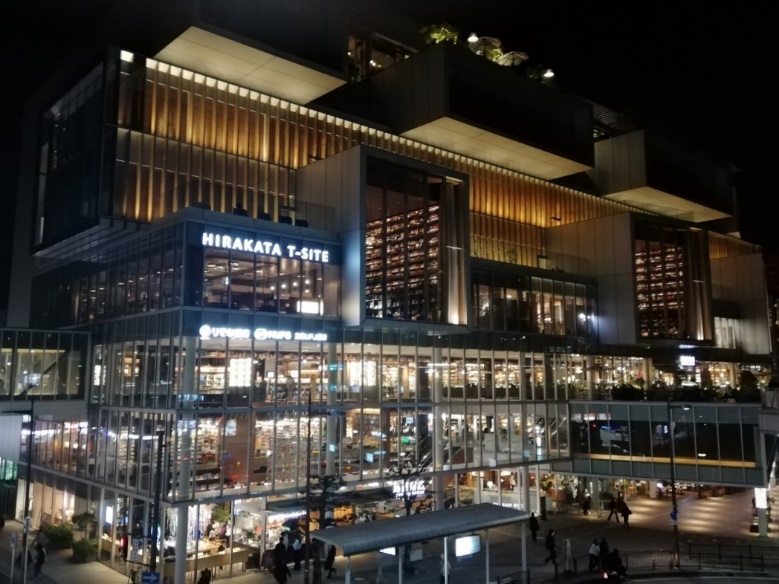 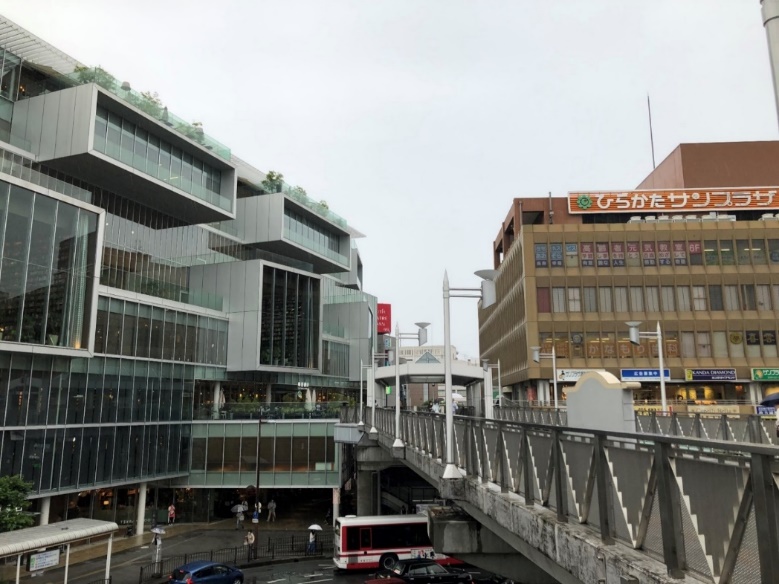 23
(19)
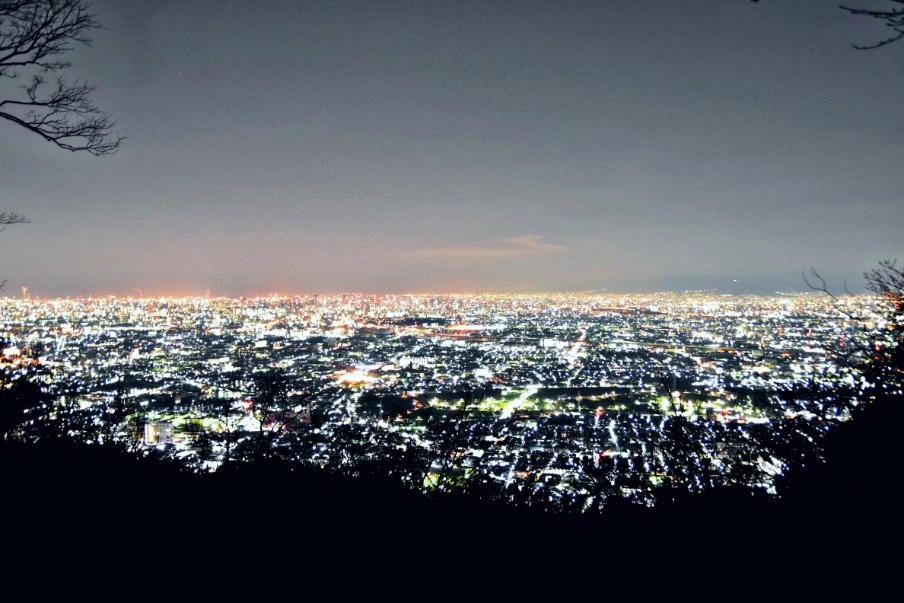 (155)
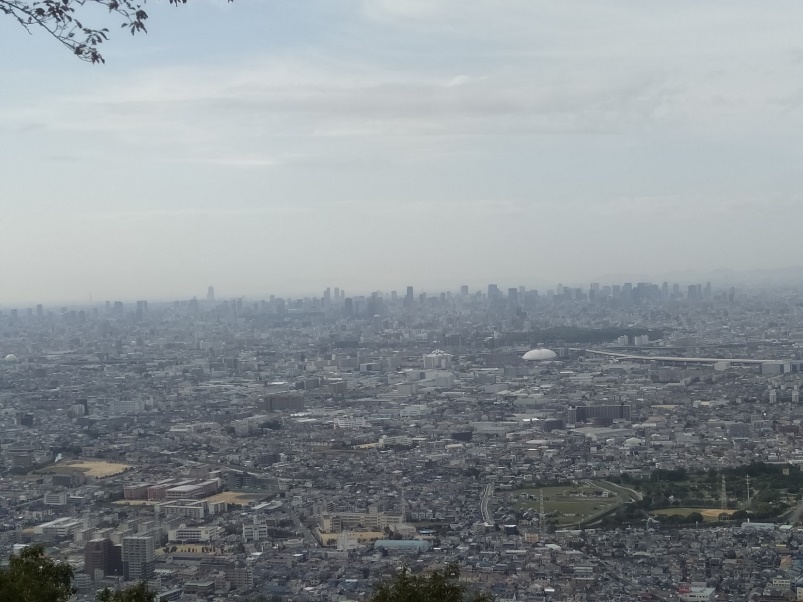 飯盛山
(167)
(193)
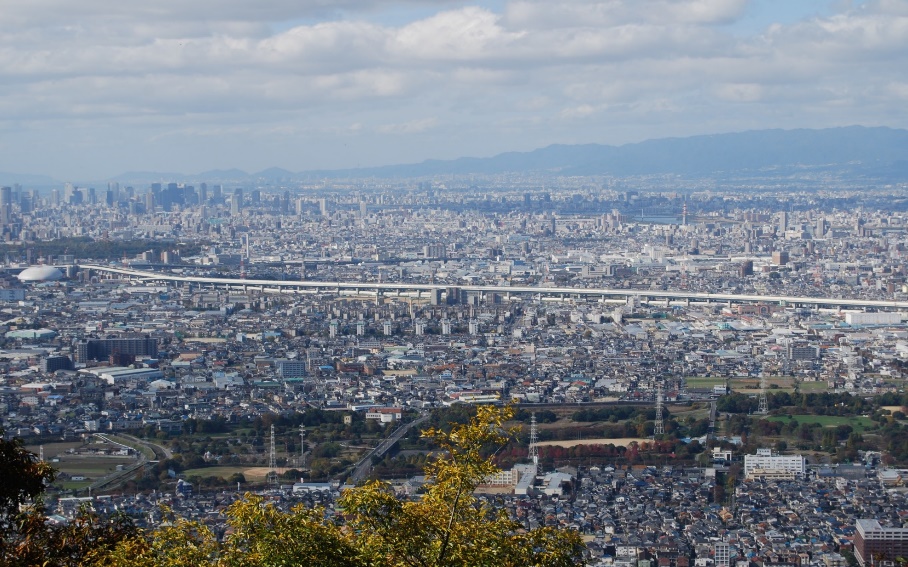 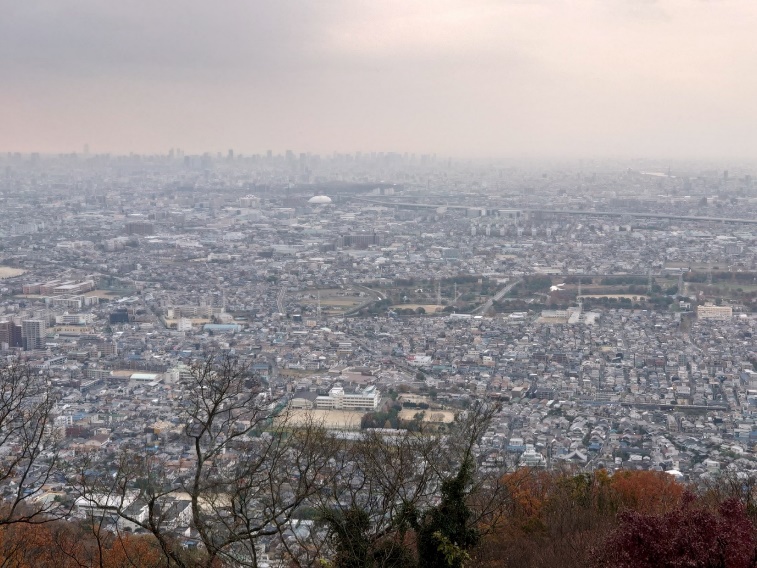 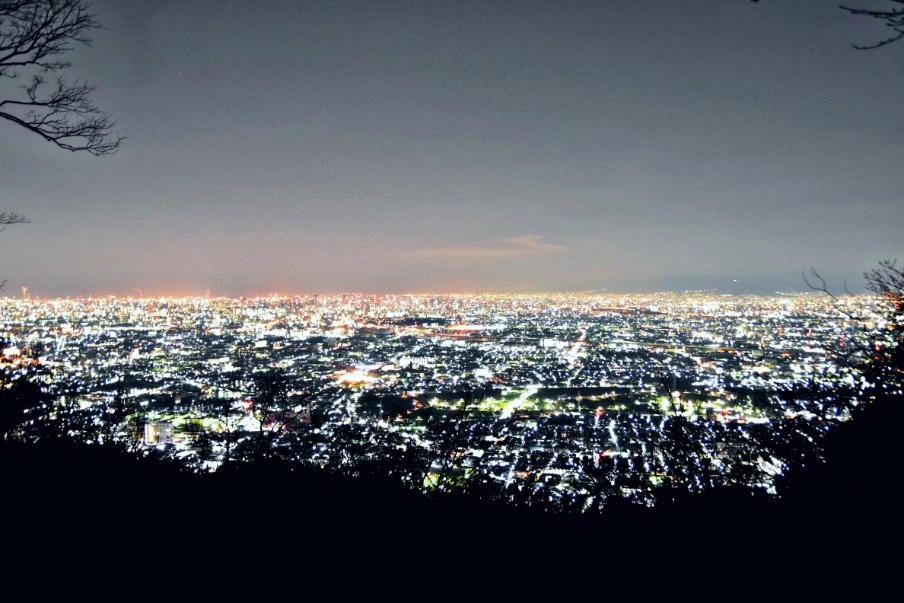 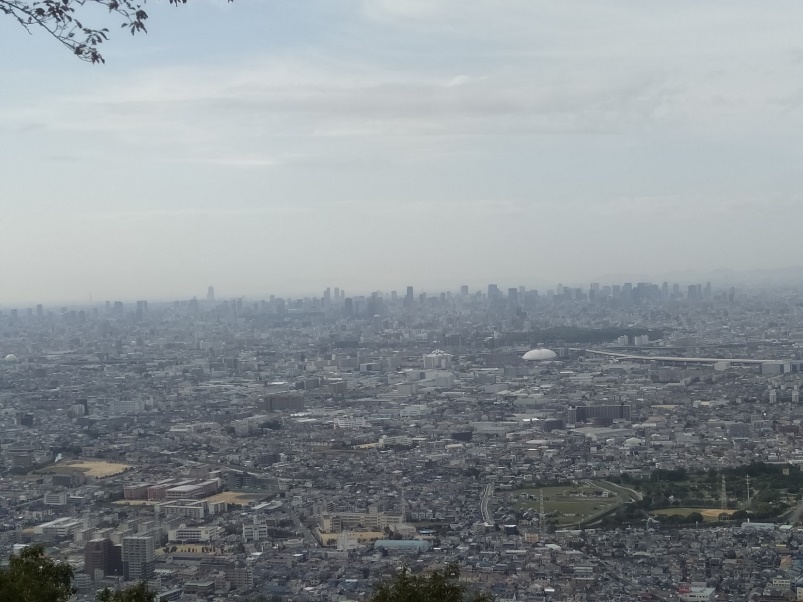 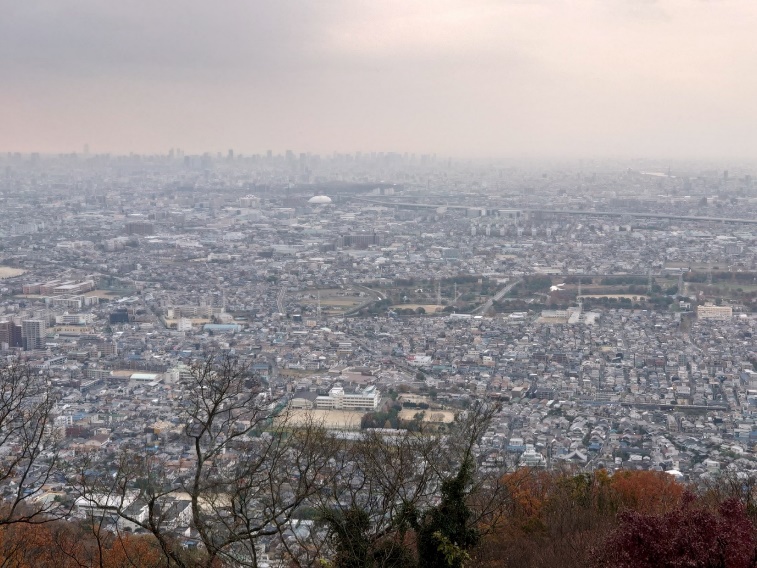 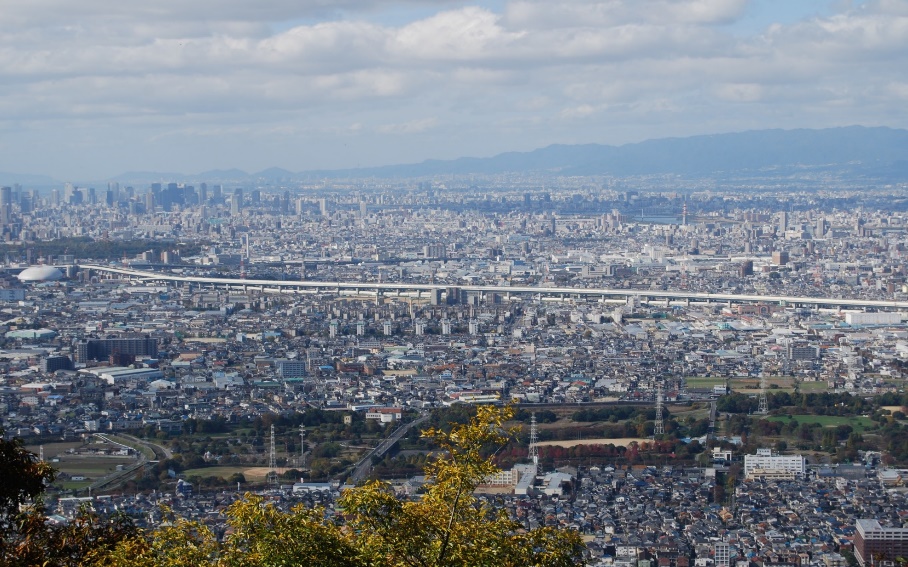 24
留意事項等
情報発信を行う際の留意事項（関係者意見）
太陽の塔関連　　※受付番号：５８、２０６、２５９
　　（日本万国博覧会公園事務所意見）
太陽の塔はパブリックアートにはあたらないため著作権上の配慮が必要
太陽の塔を含む写真を使用する際は万博記念公園事務所と要調整
千里川の土手　　※受付番号：３５
　　（豊中市意見）
市で情報発信を行う際、写真に風景と共に飛行機等を入れる場合は、航空会社が分からないように撮影することとしている
事務局案
留意事項に配慮し、関係者と十分に調整した上で情報発信を行う。
今回選定するビュースポット数について
事前審査終了時点で推薦されたスポットは48か所。選定の目安としては20か所としている。
事務局案
ビュースポットとして良い場所であれば最大30件を限度に選定する。
25